I. C. GIGI PROIETTI
Presentazione Offerta Formativa SCUOLA PRIMARIA
WWW.ICgigiproietti.EDU.IT​

EMAIL: RMIC8G6005@ISTRUZIONE.IT​
I. C. GIGI PROIETTI
I PLESSI SCOLASTICI
SCUOLE PRIMARIE
ALDO FABRIZI​
SALVO D’ACQUISTO
DAMIANO CHIESA​
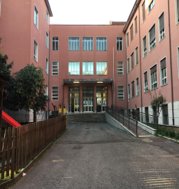 SCUOLE SECONDARIE DI PRIMO GRADO
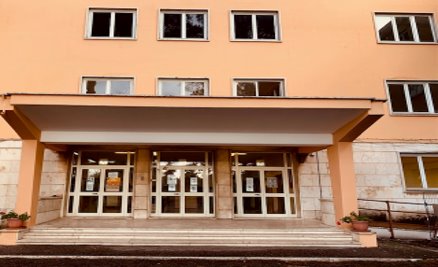 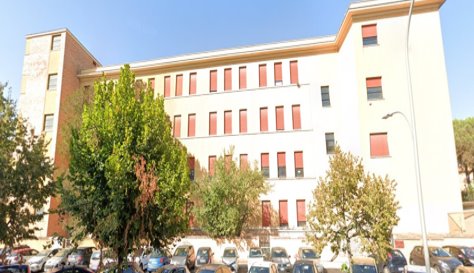 OPITA ​OPPIO
QUADRARO
I. C. GIGI PROIETTI
PLESSI E AMBIENTI 
DI SCUOLA PRIMARIA
GLI AMBIENTI SCOLASTICI
Aldo Fabrizi
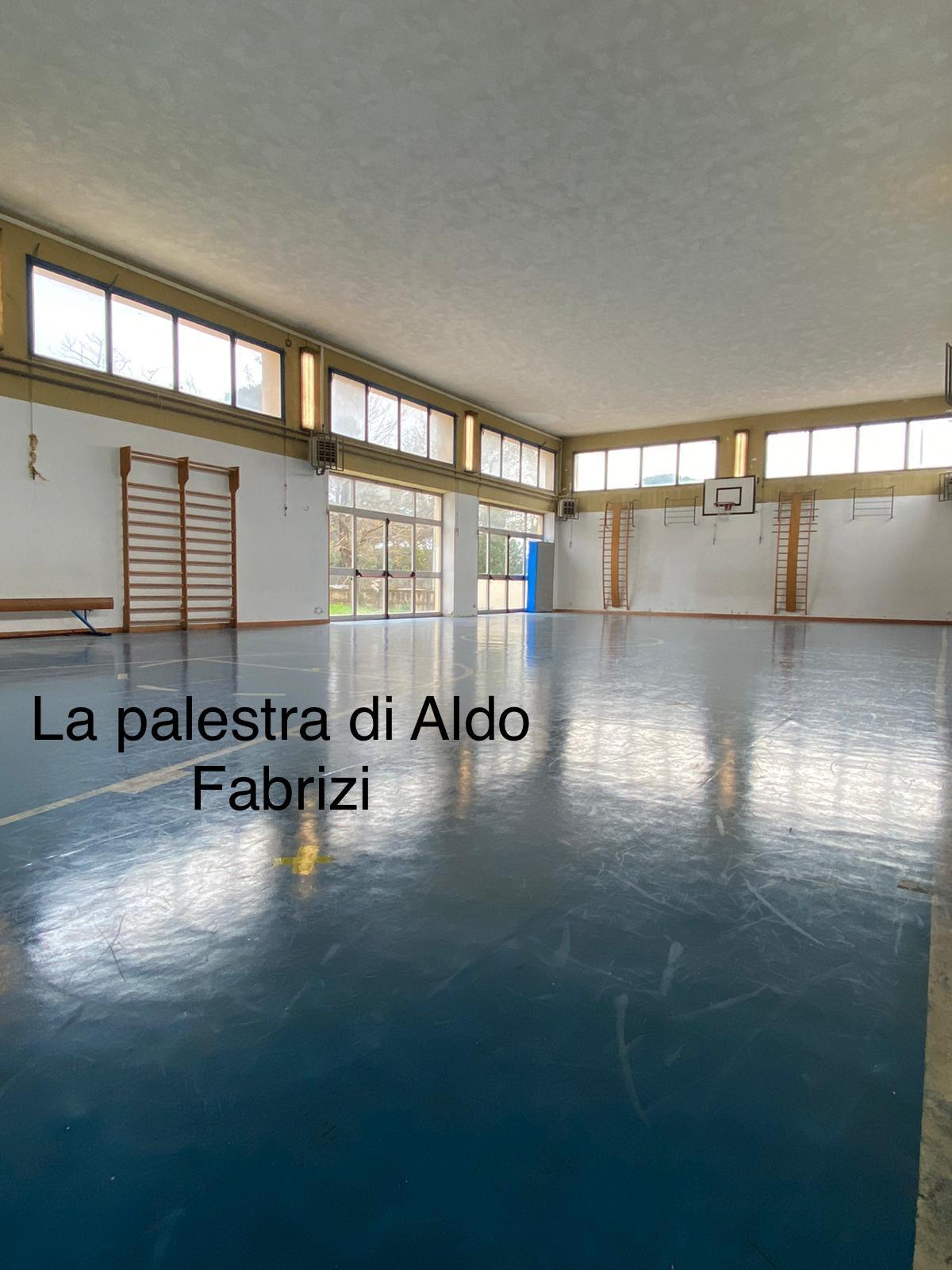 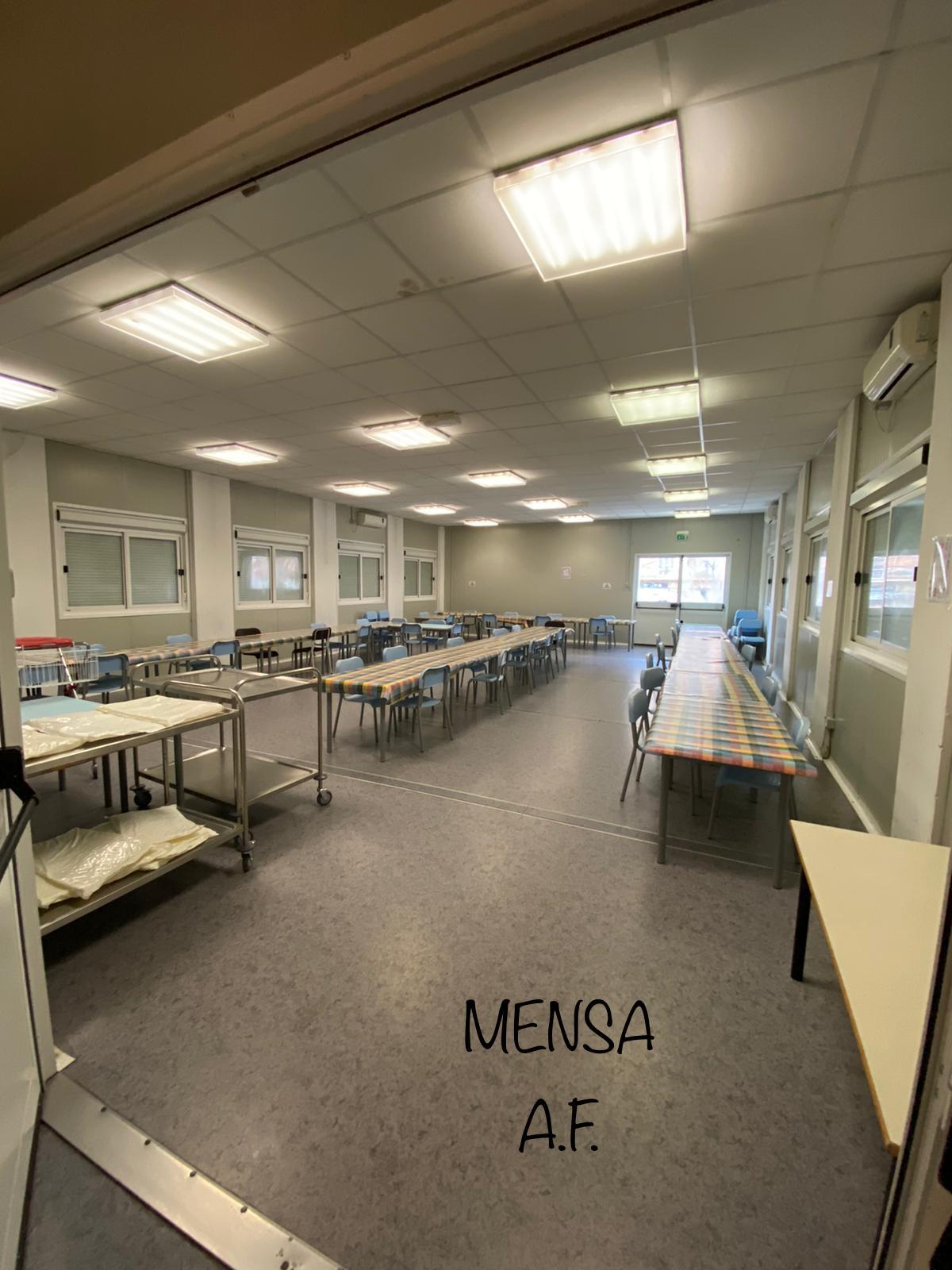 mensa
palestra
GLI AMBIENTI SCOLASTICI
Aldo Fabrizi
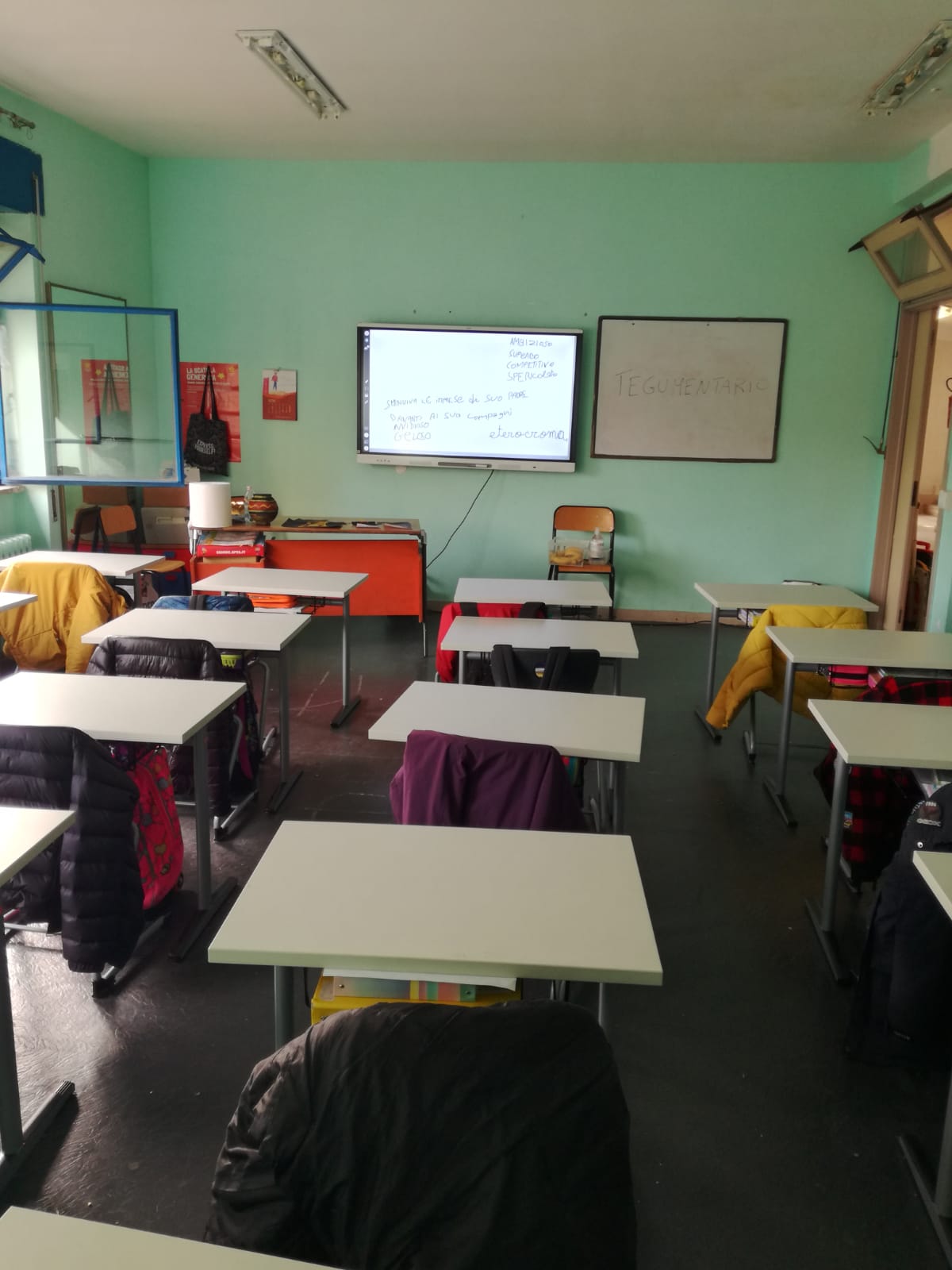 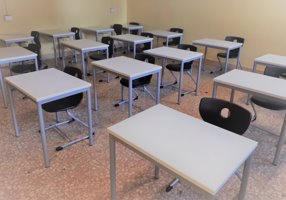 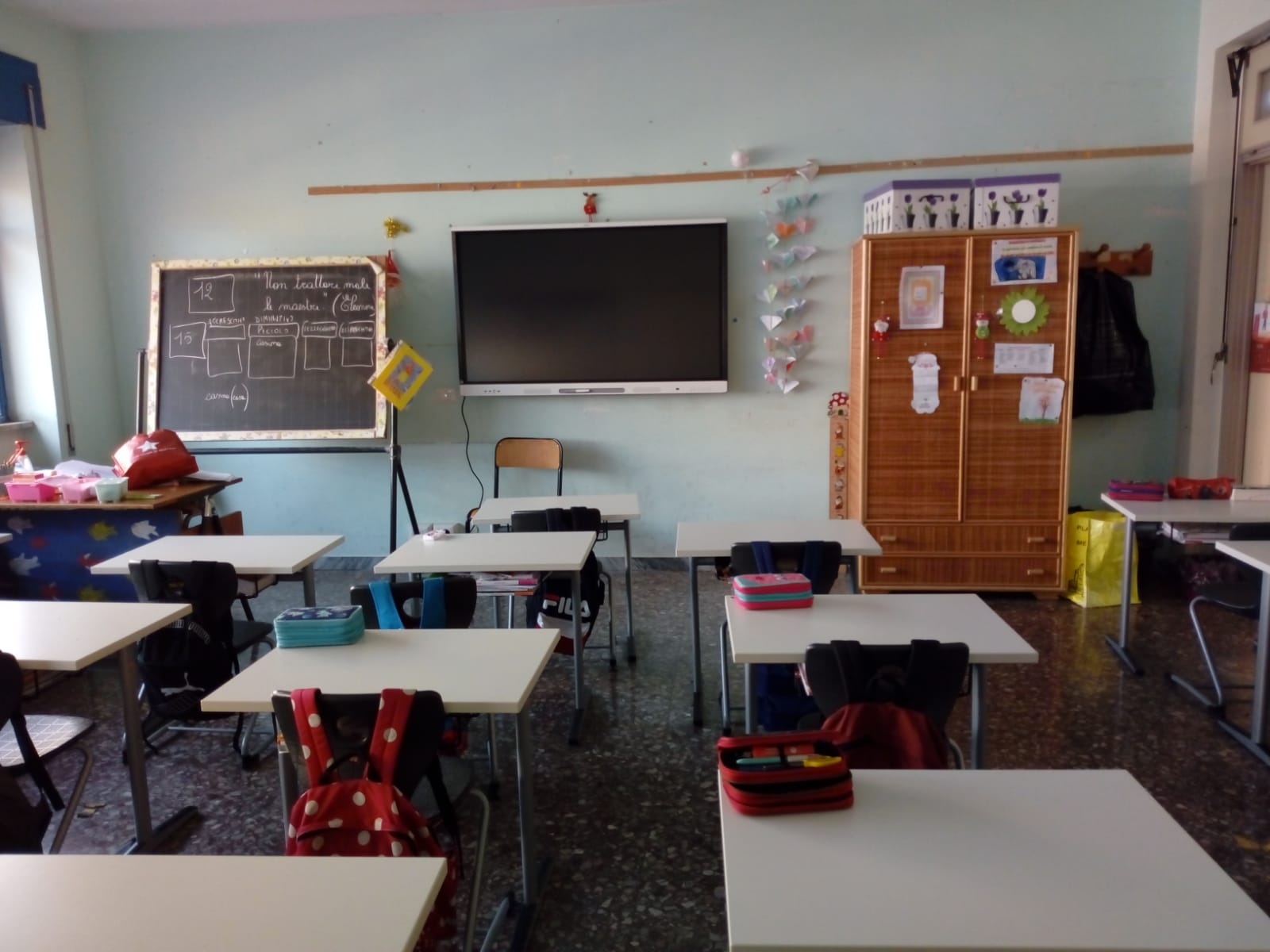 aula
aula
aula
GLI AMBIENTI SCOLASTICI
Aldo Fabrizi
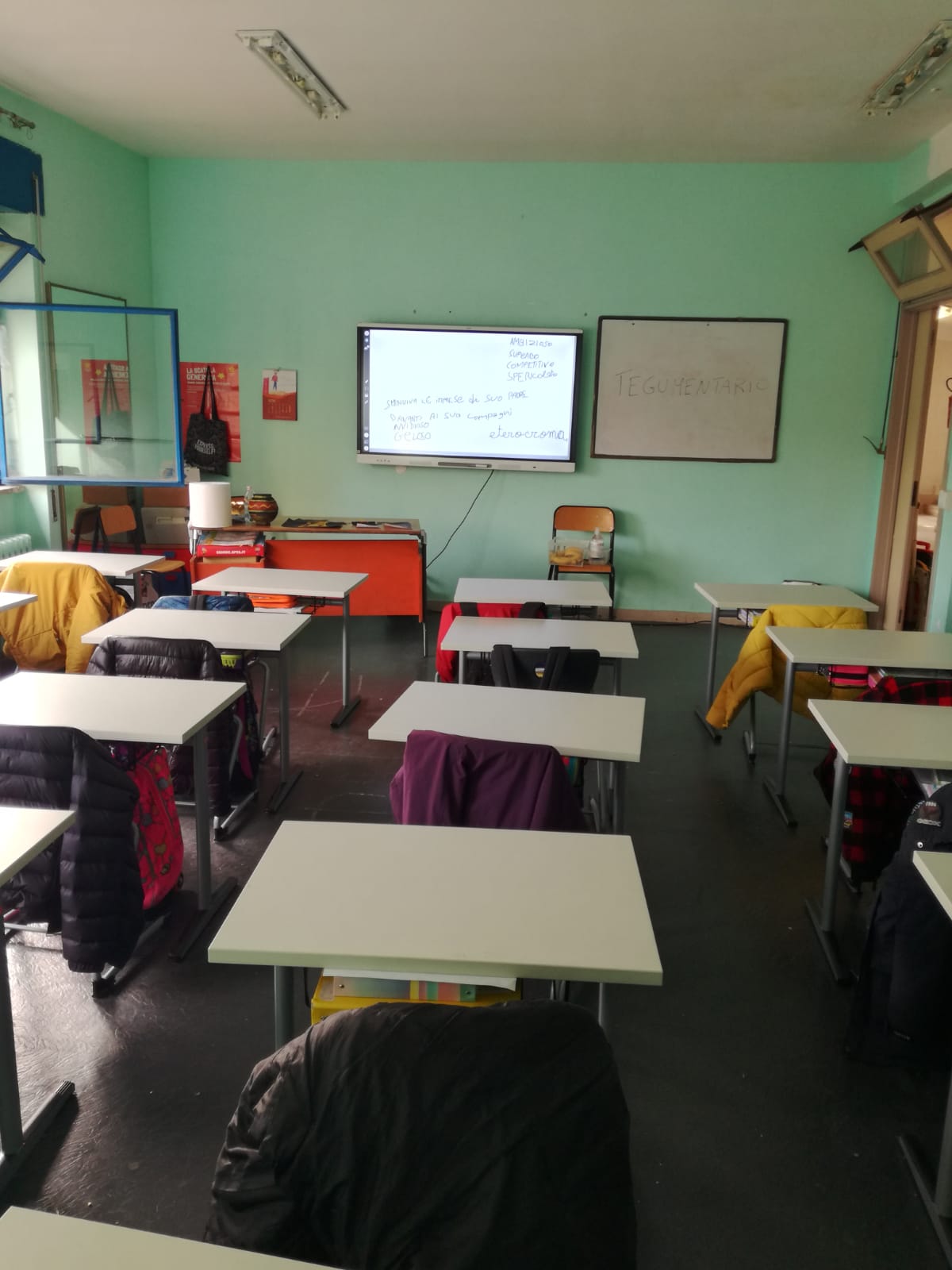 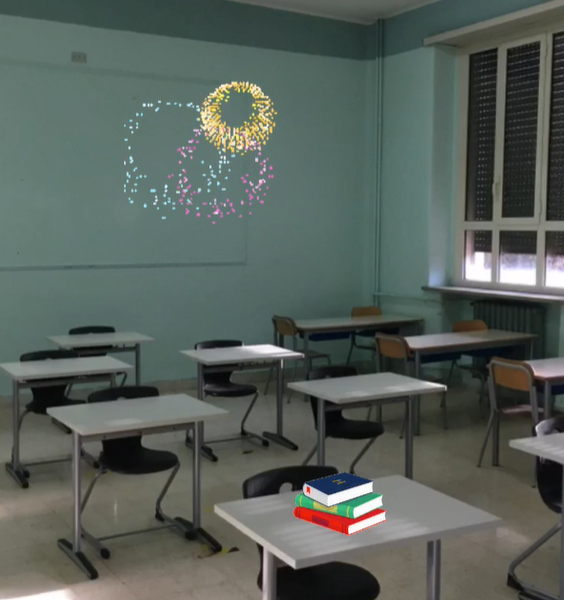 aulE
GLI AMBIENTI SCOLASTICI
Aldo Fabrizi
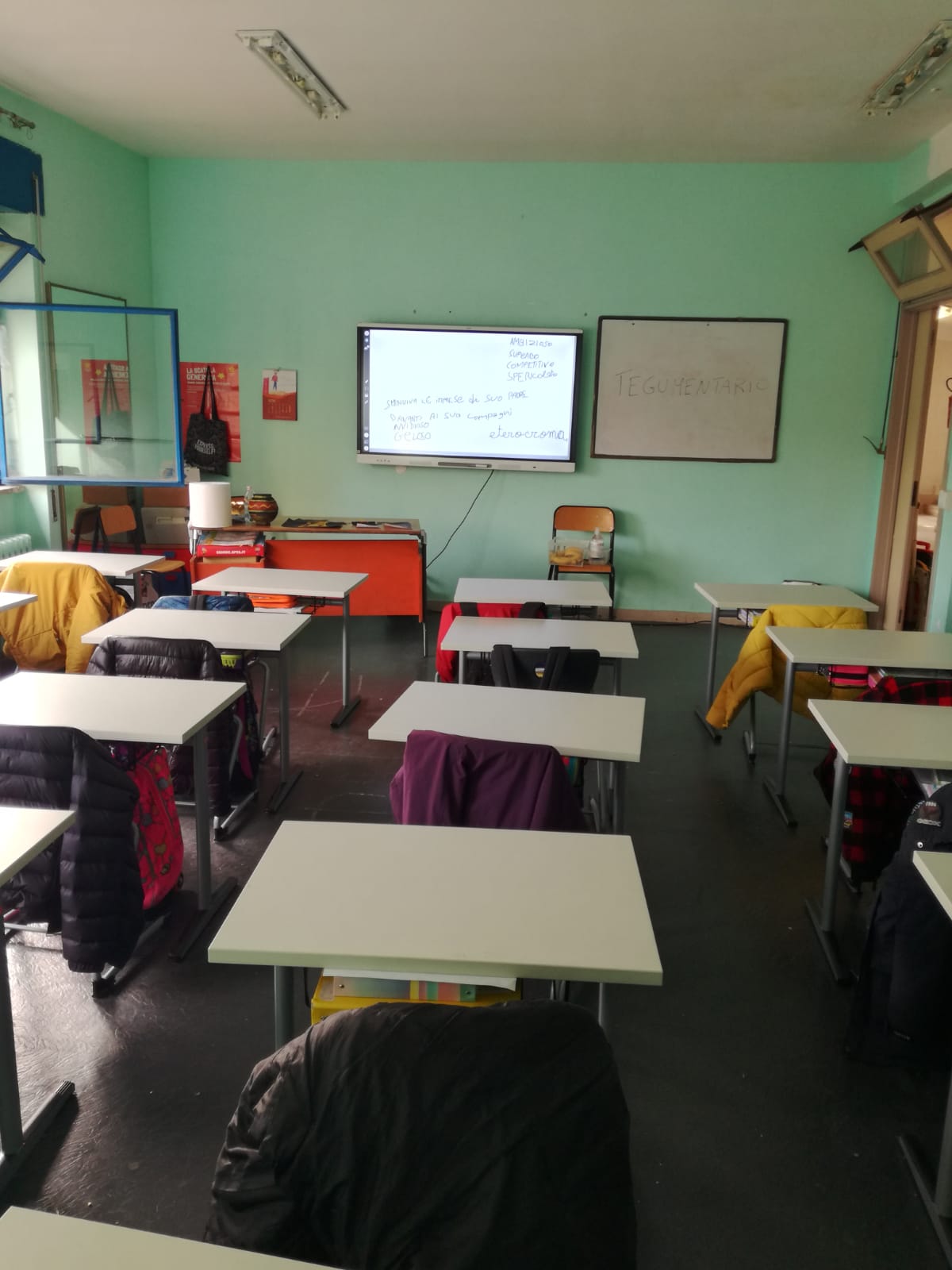 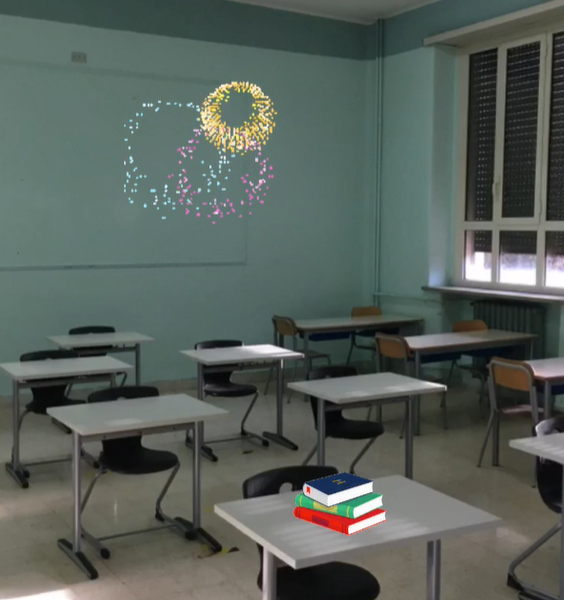 aulE
GLI AMBIENTI SCOLASTICI
Damiano Chiesa
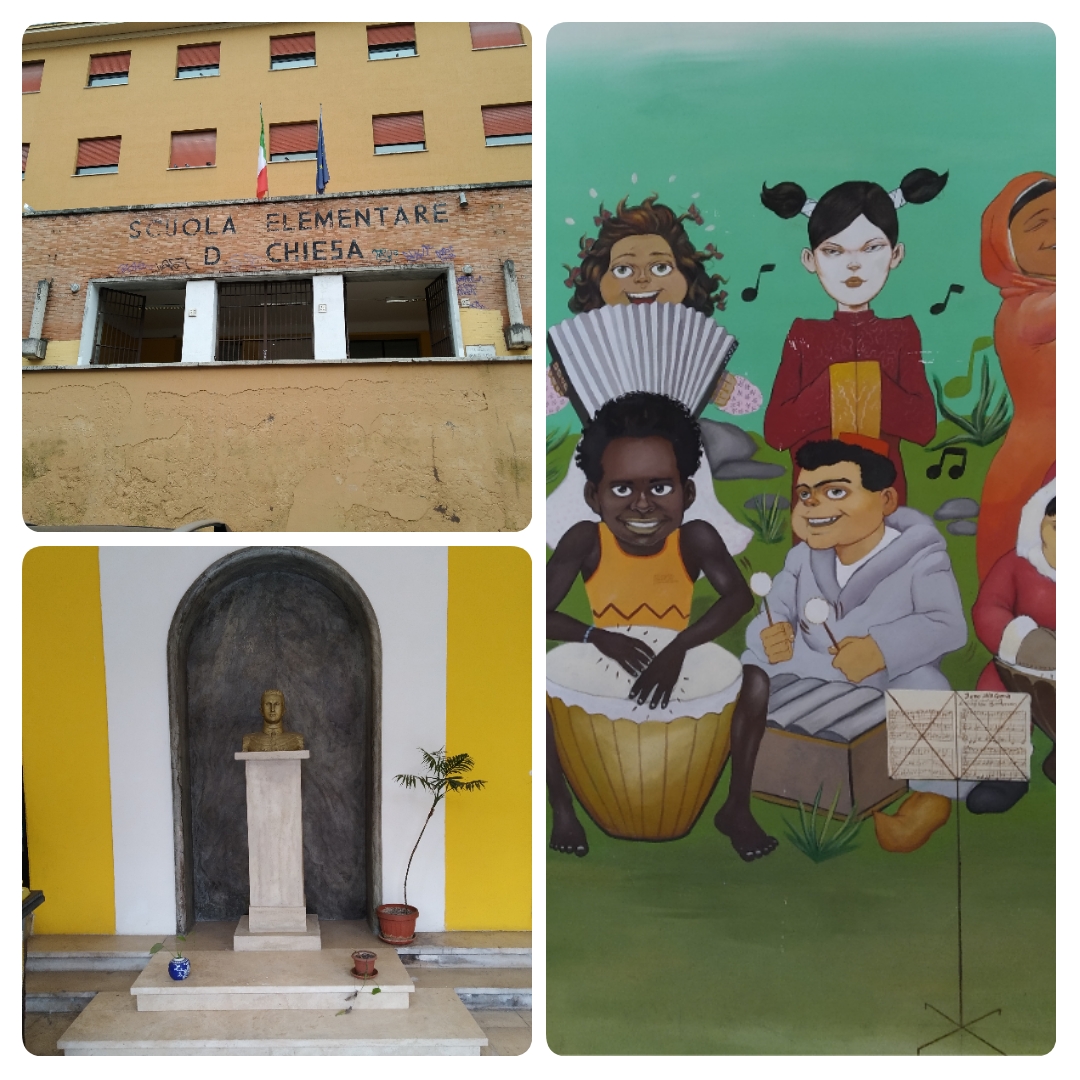 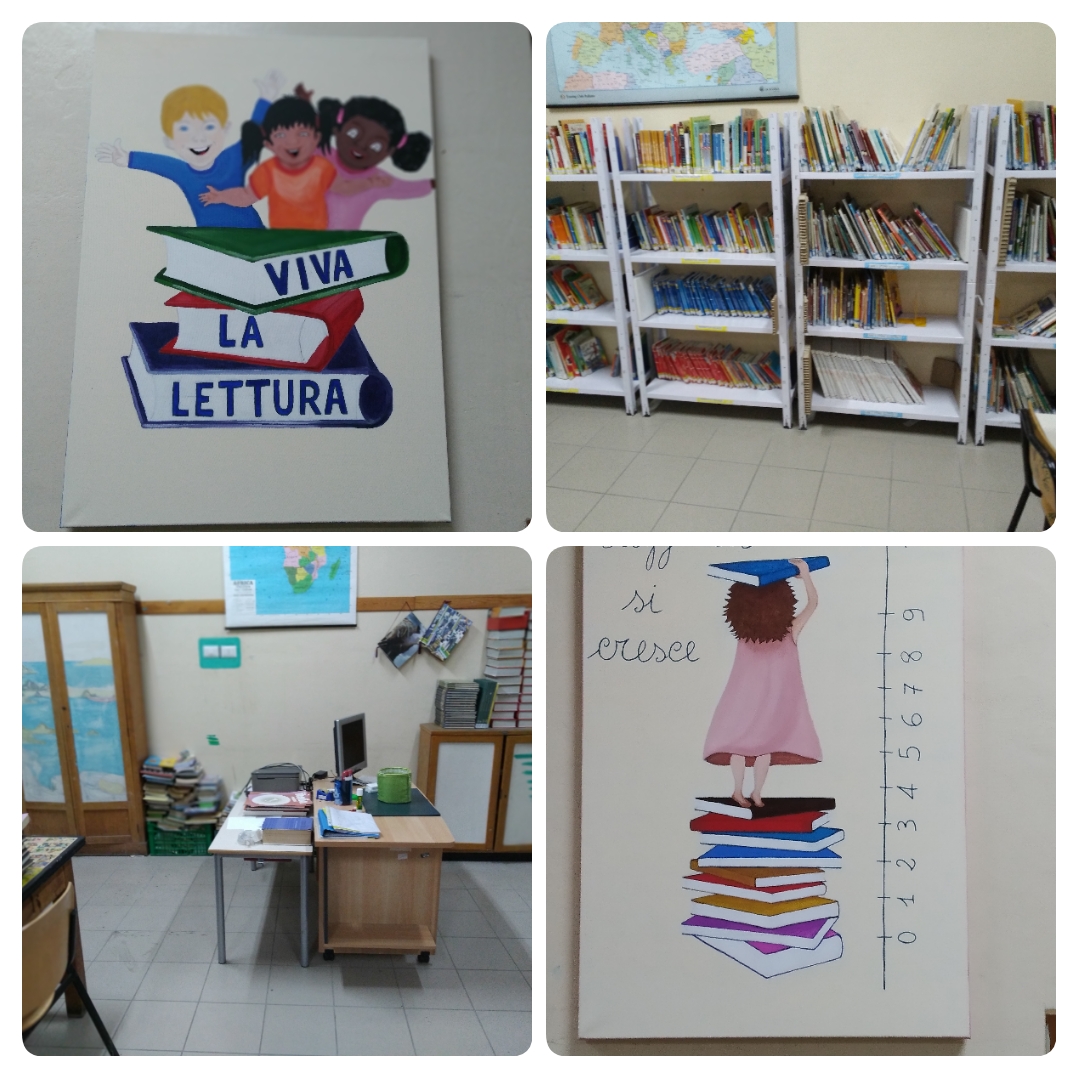 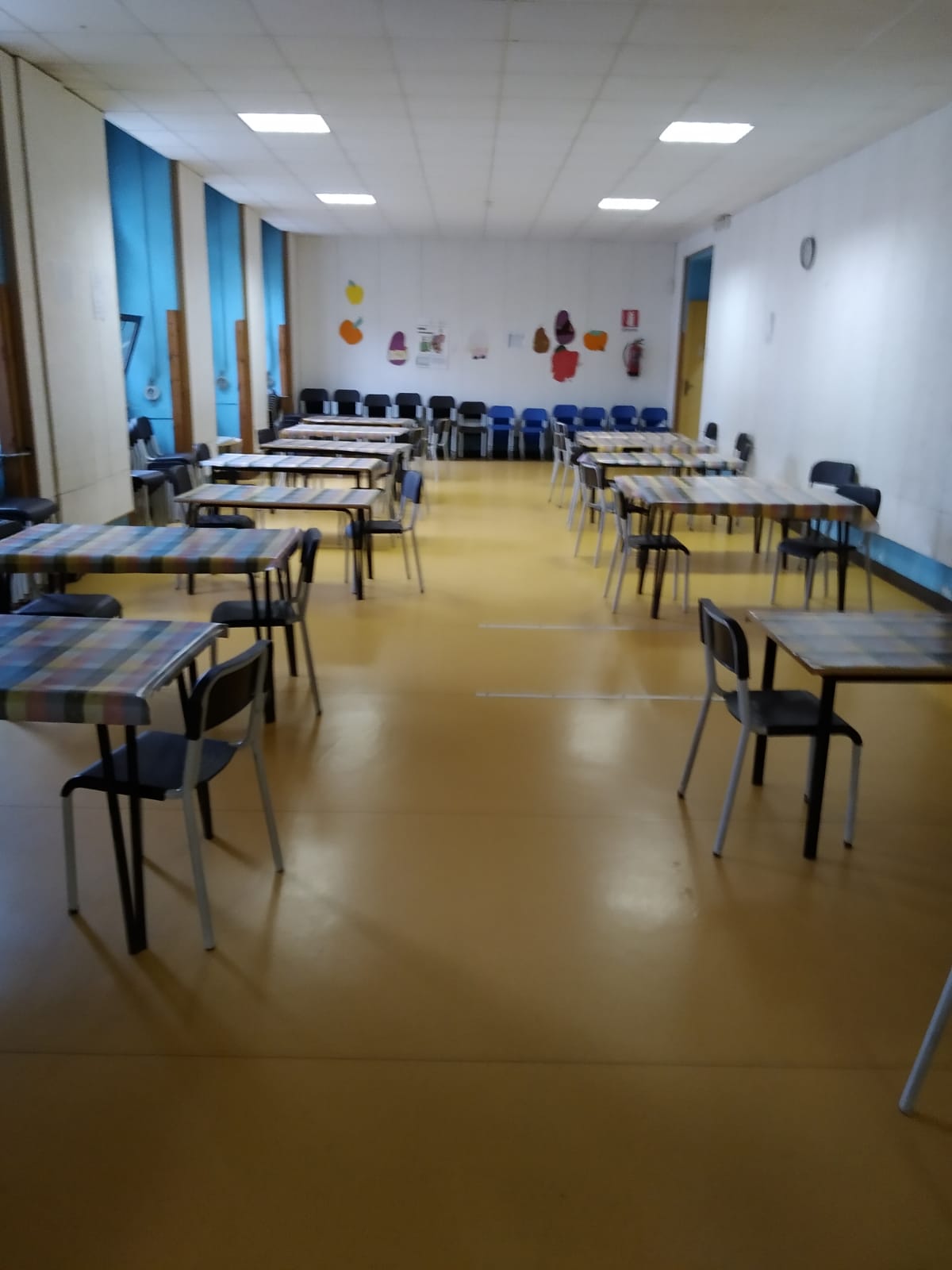 biblioteca
ingresso
mensa
GLI AMBIENTI SCOLASTICI
Damiano Chiesa
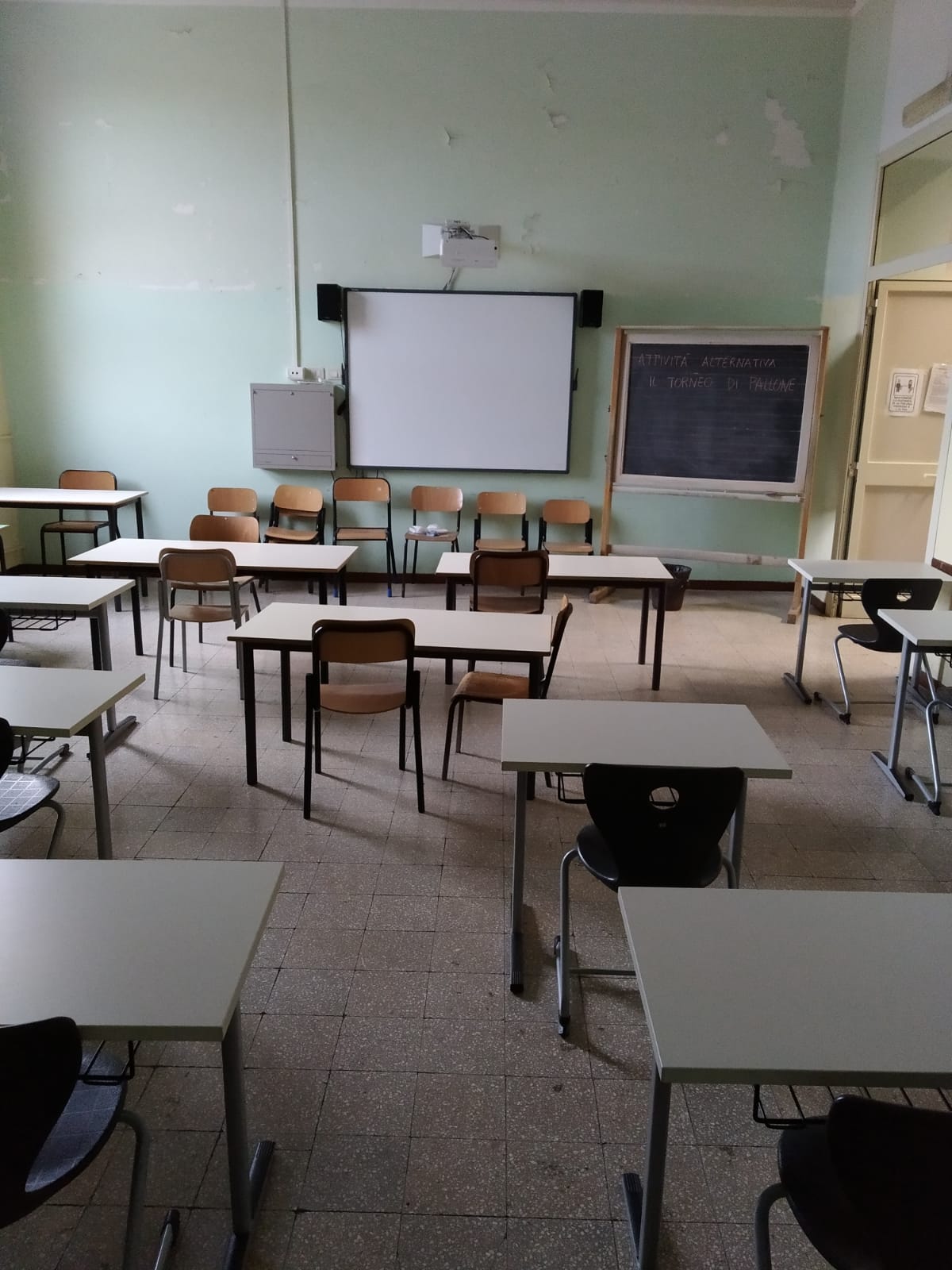 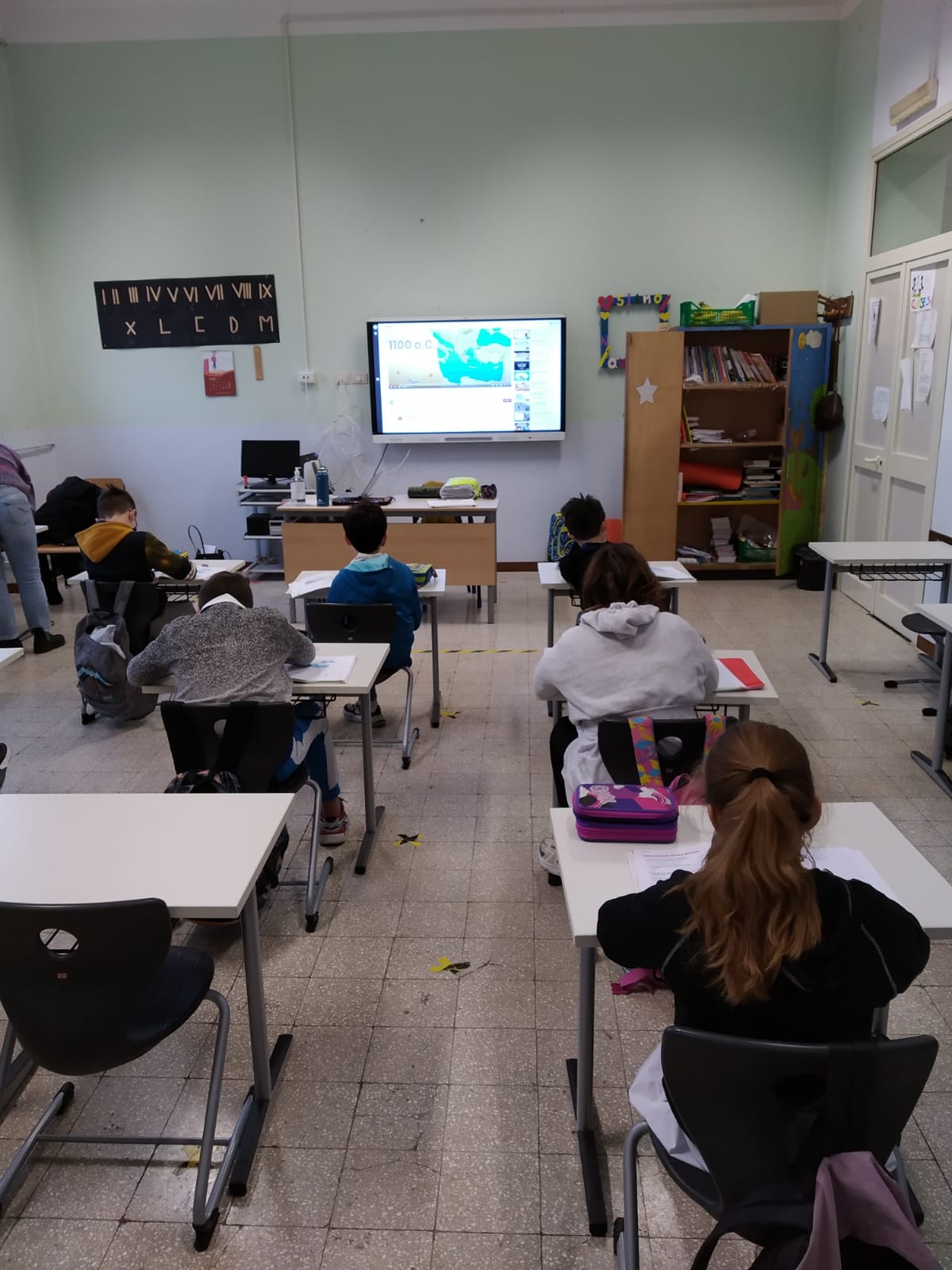 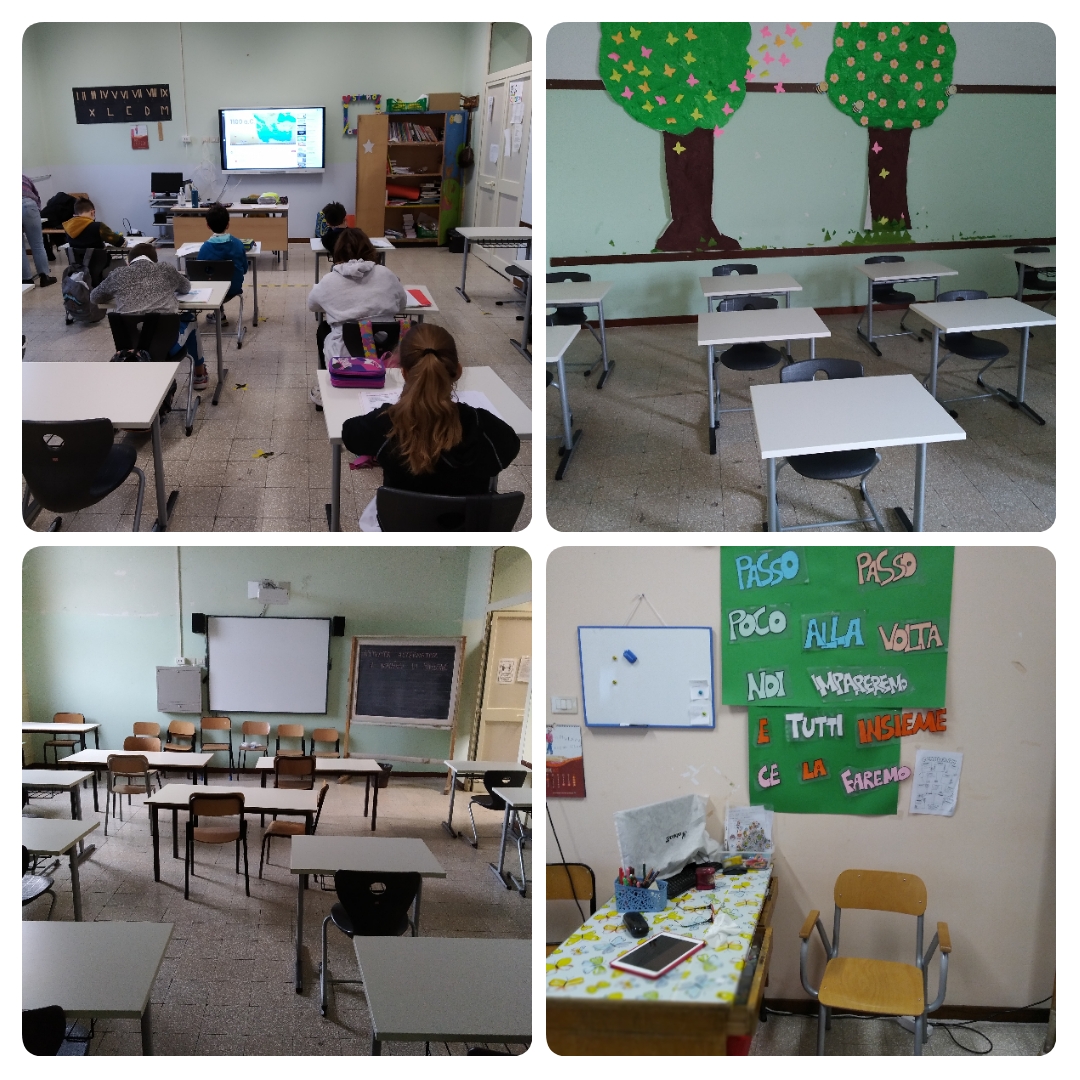 AULE
GLI AMBIENTI SCOLASTICI
Damiano Chiesa
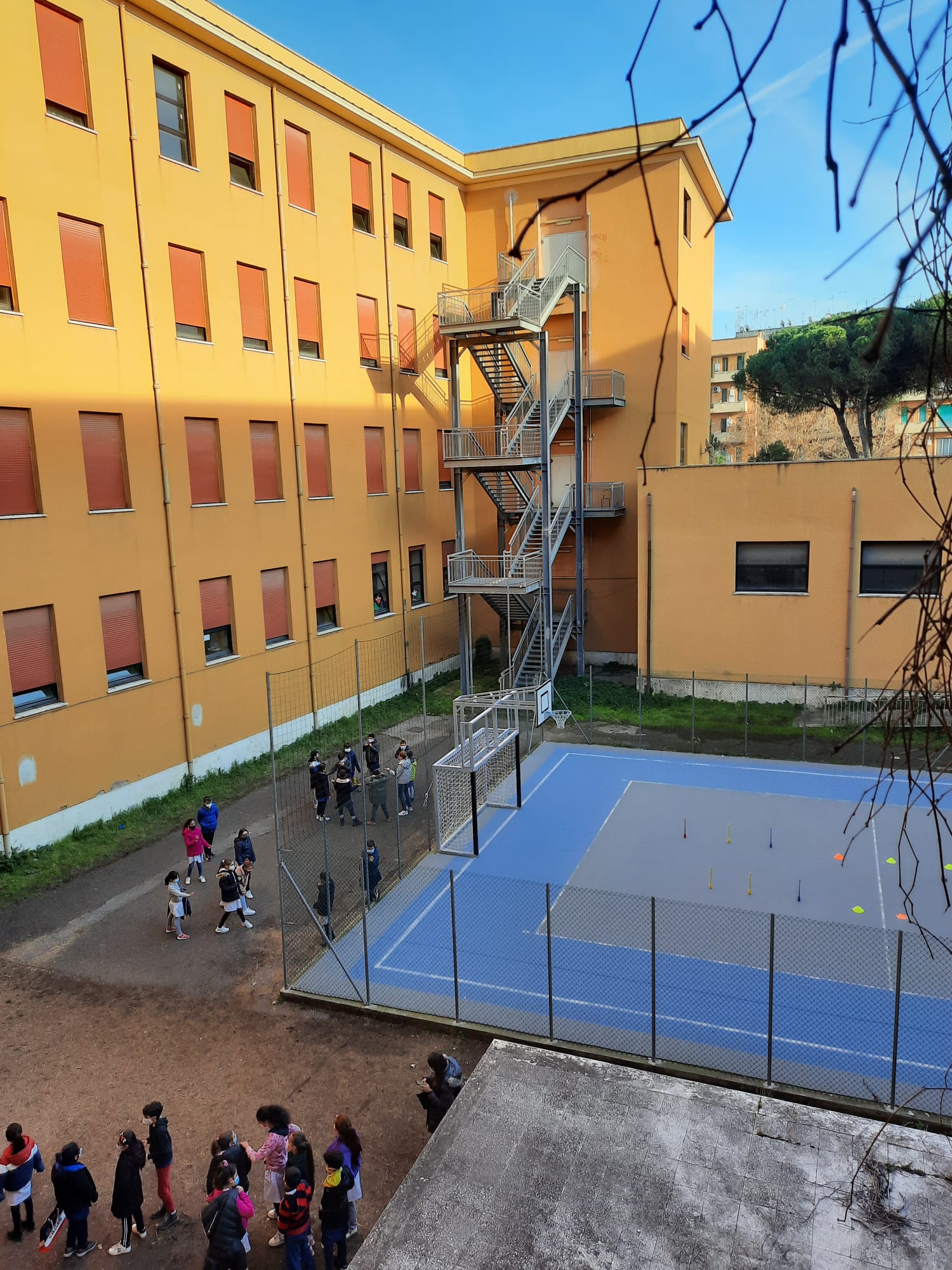 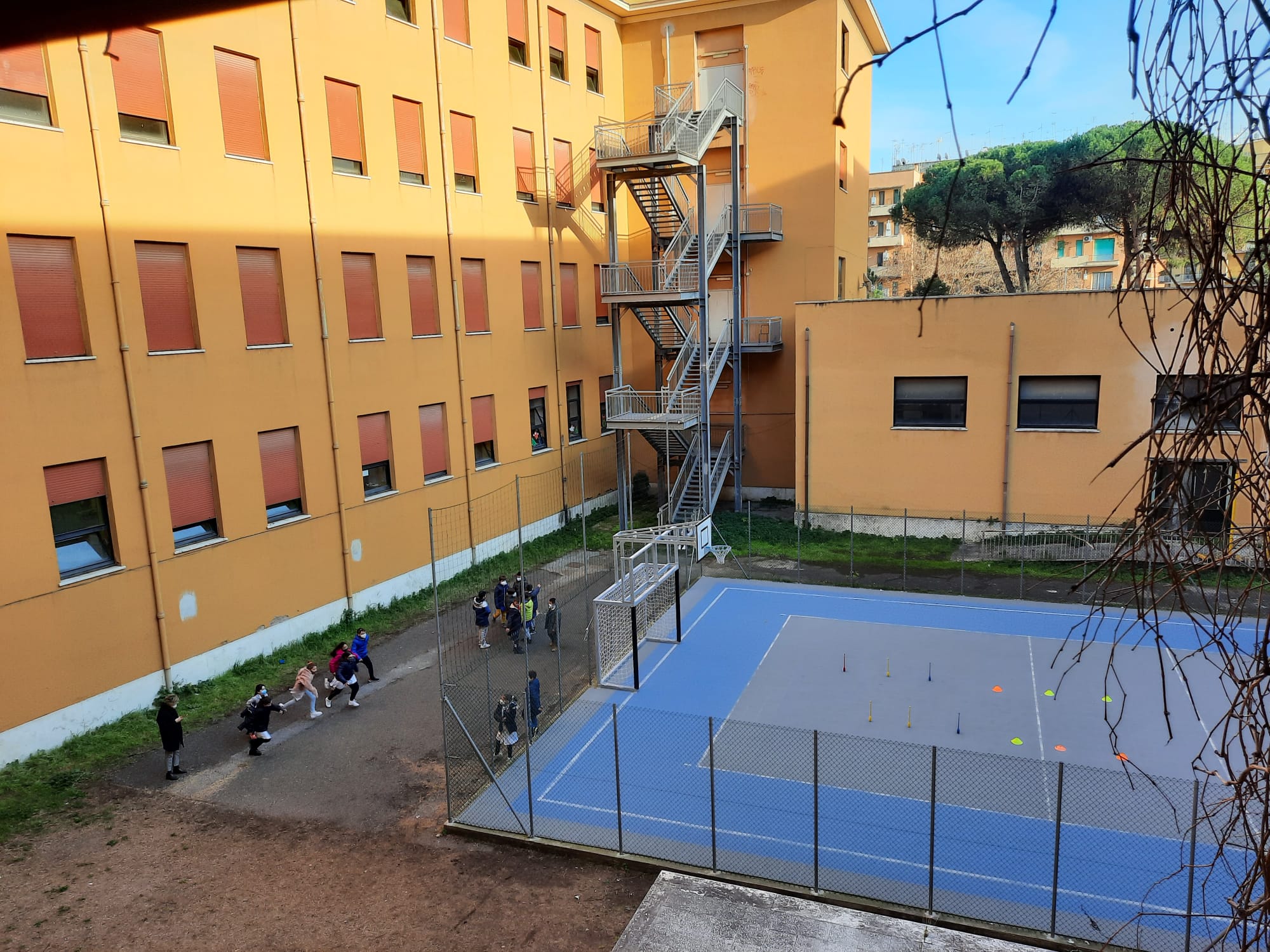 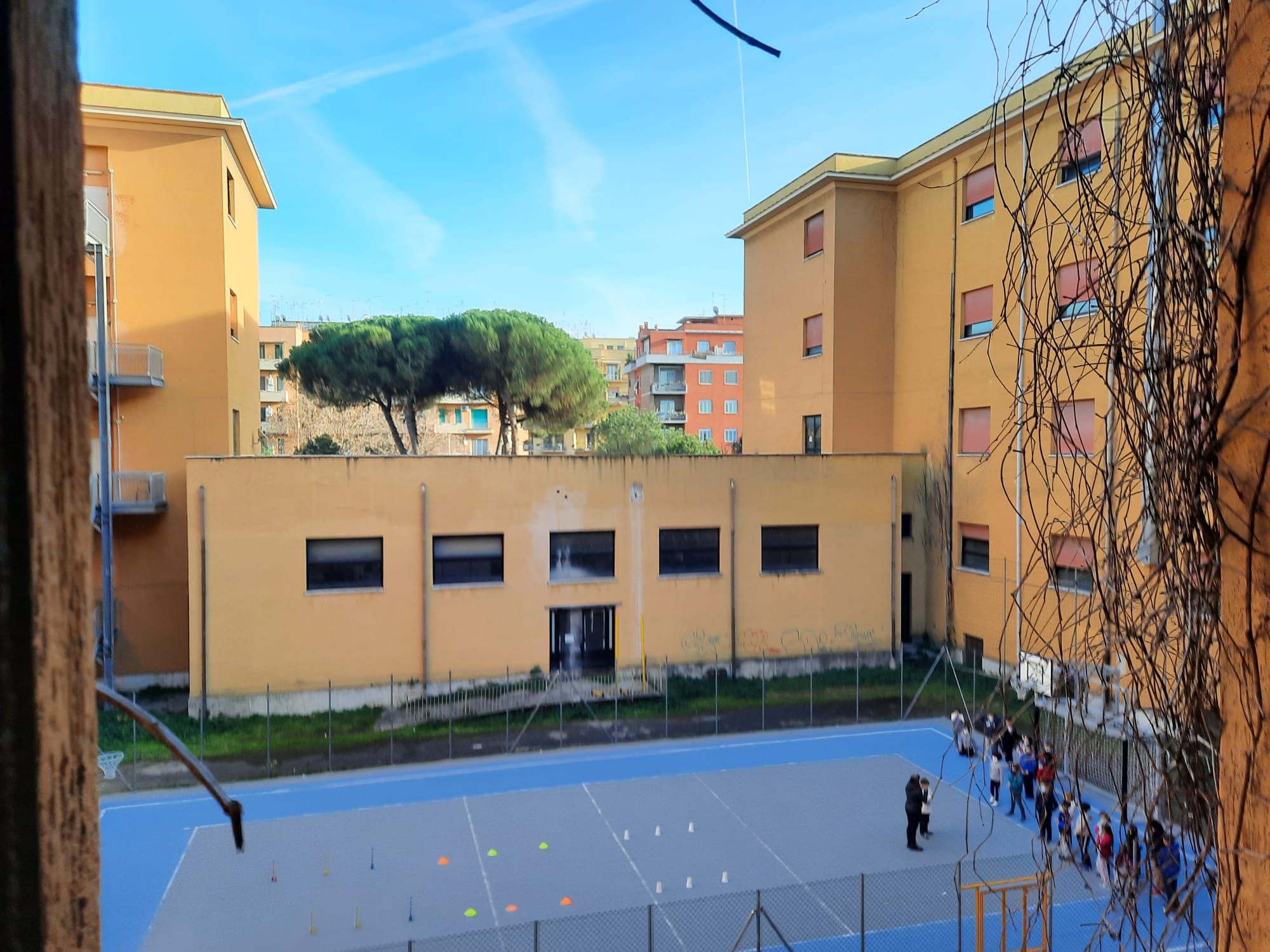 campo polivalente
GLI AMBIENTI SCOLASTICI
Damiano Chiesa
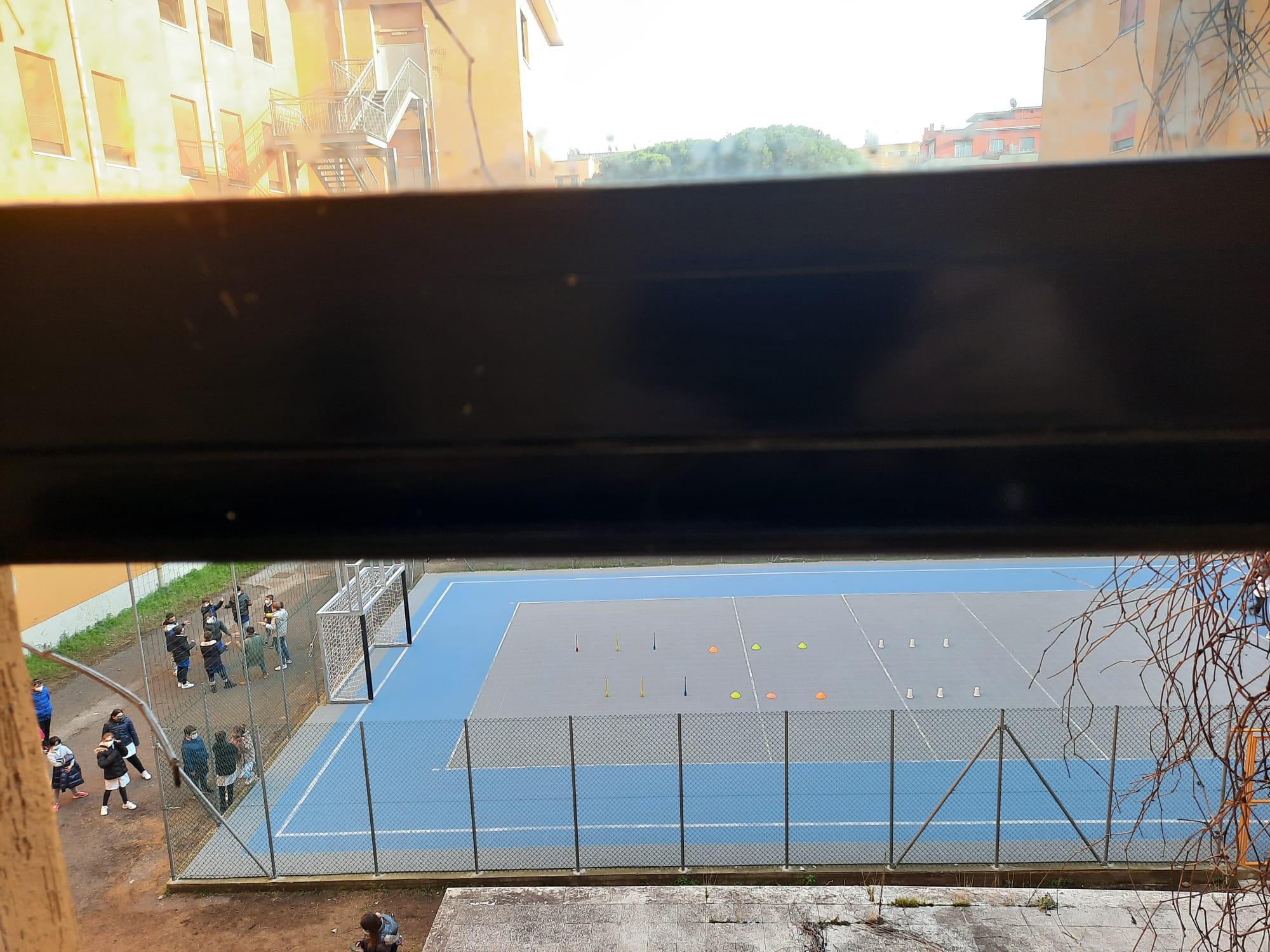 campo polivalente
GLI AMBIENTI SCOLASTICI
Salvo D'Acquisto
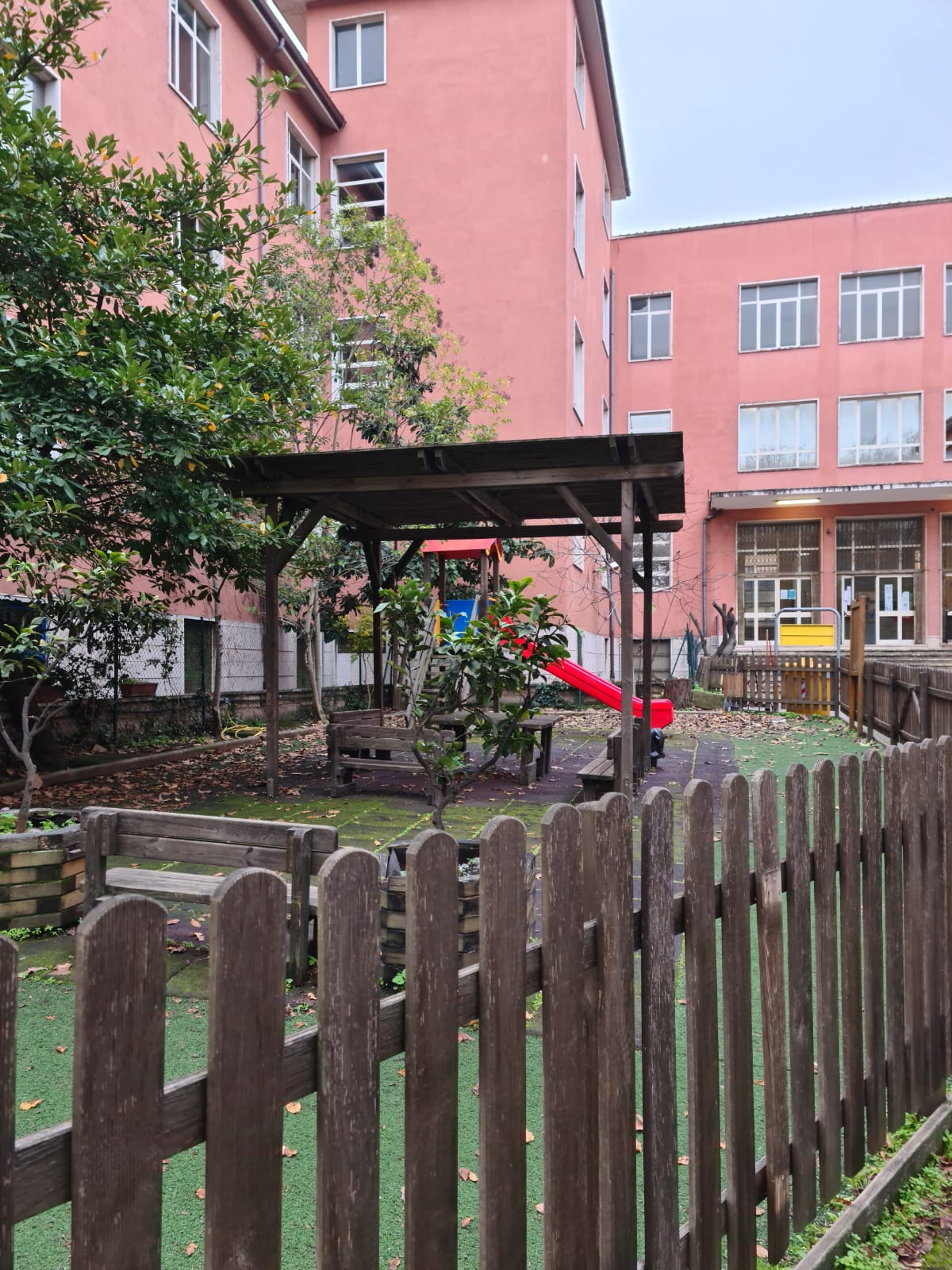 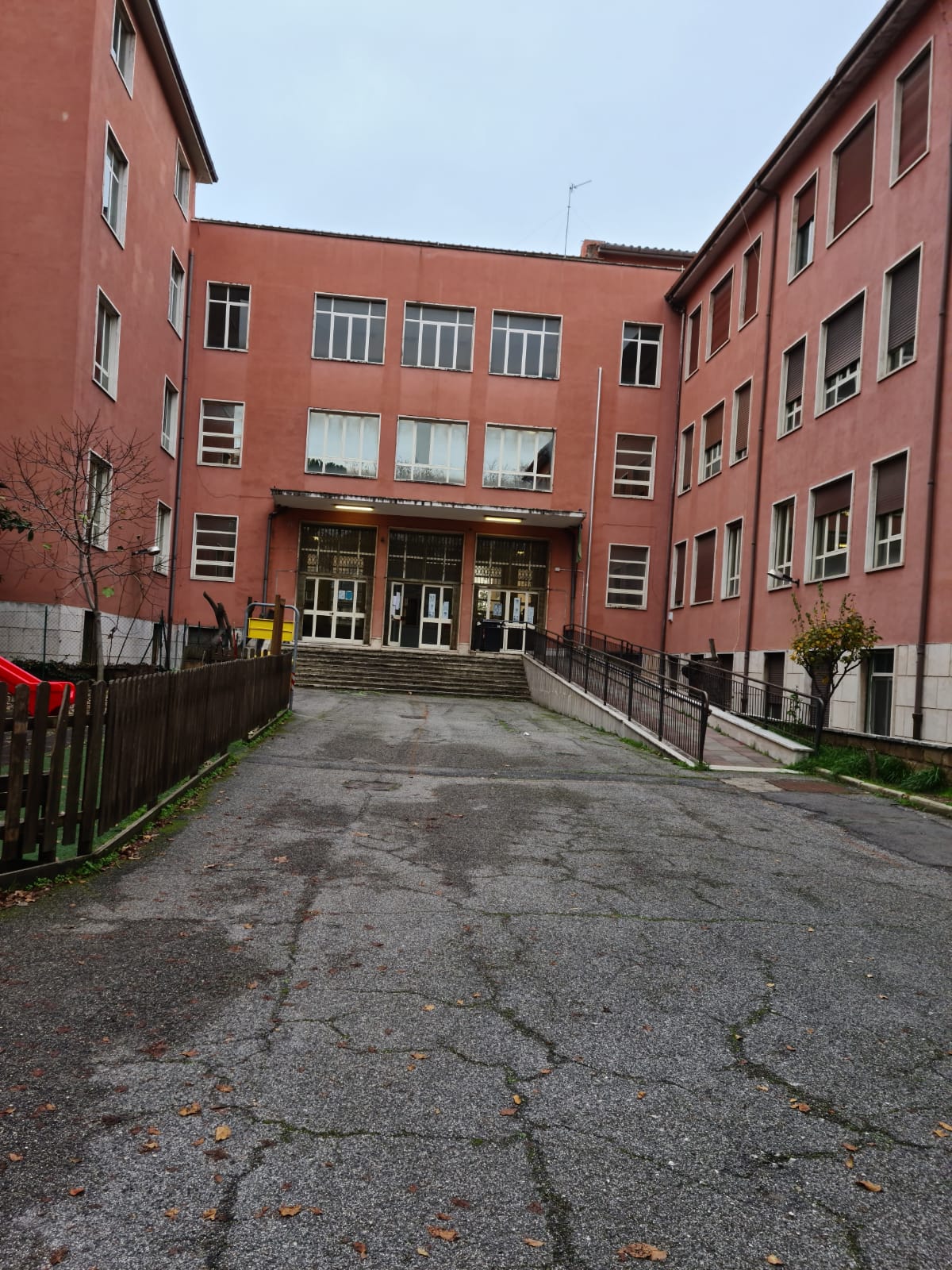 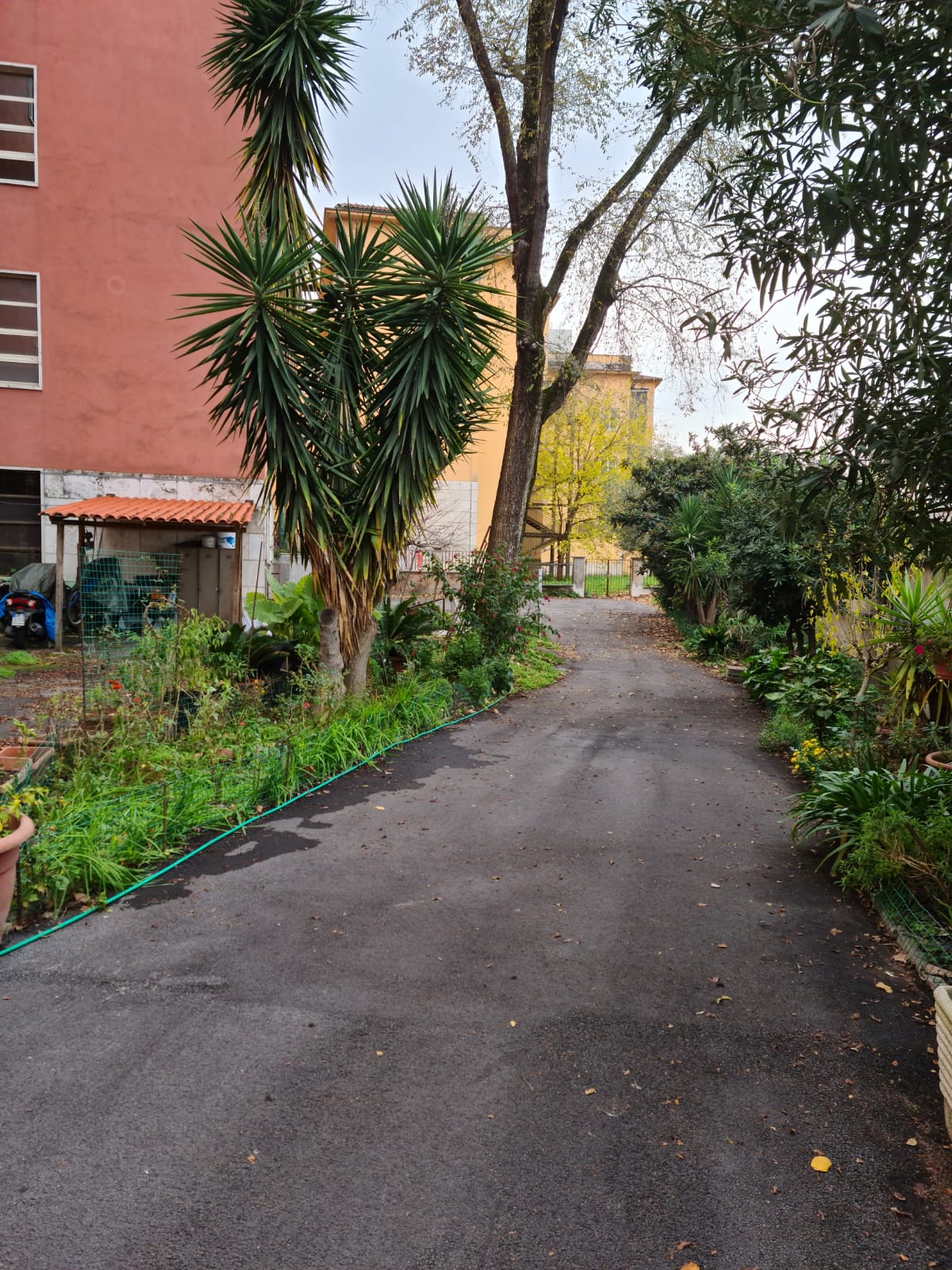 INGRESSO
GLI AMBIENTI SCOLASTICI
Salvo D'Acquisto
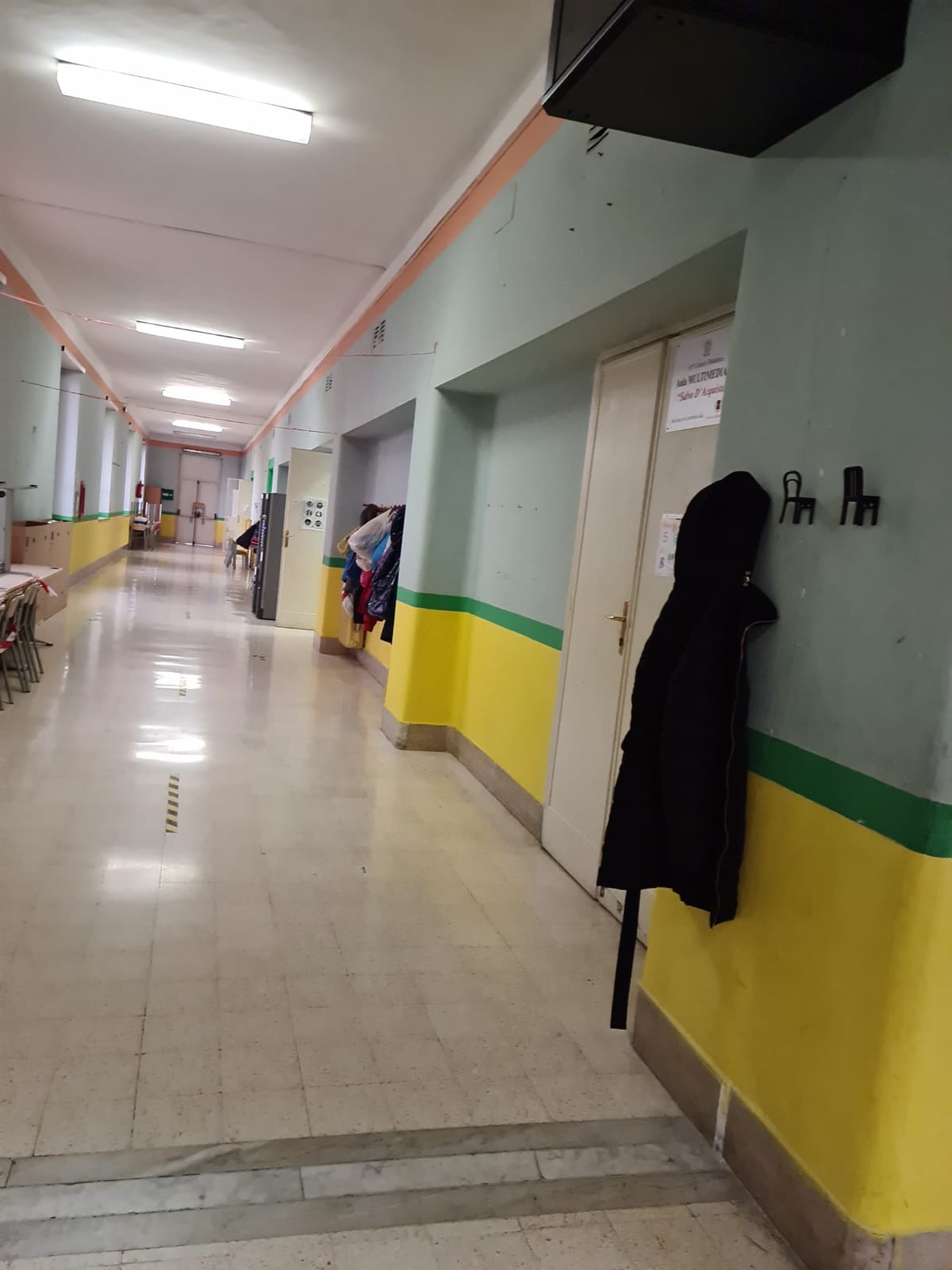 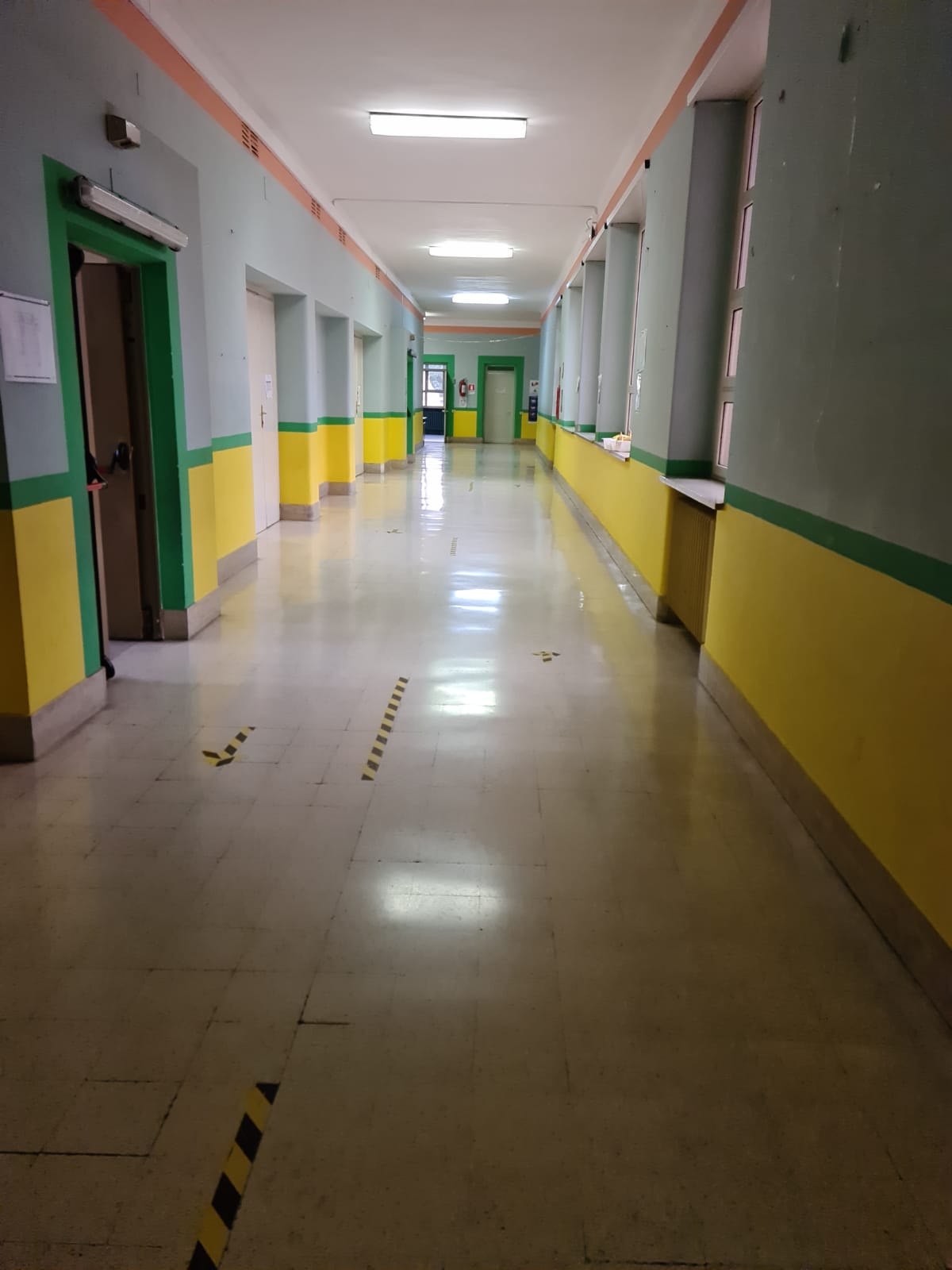 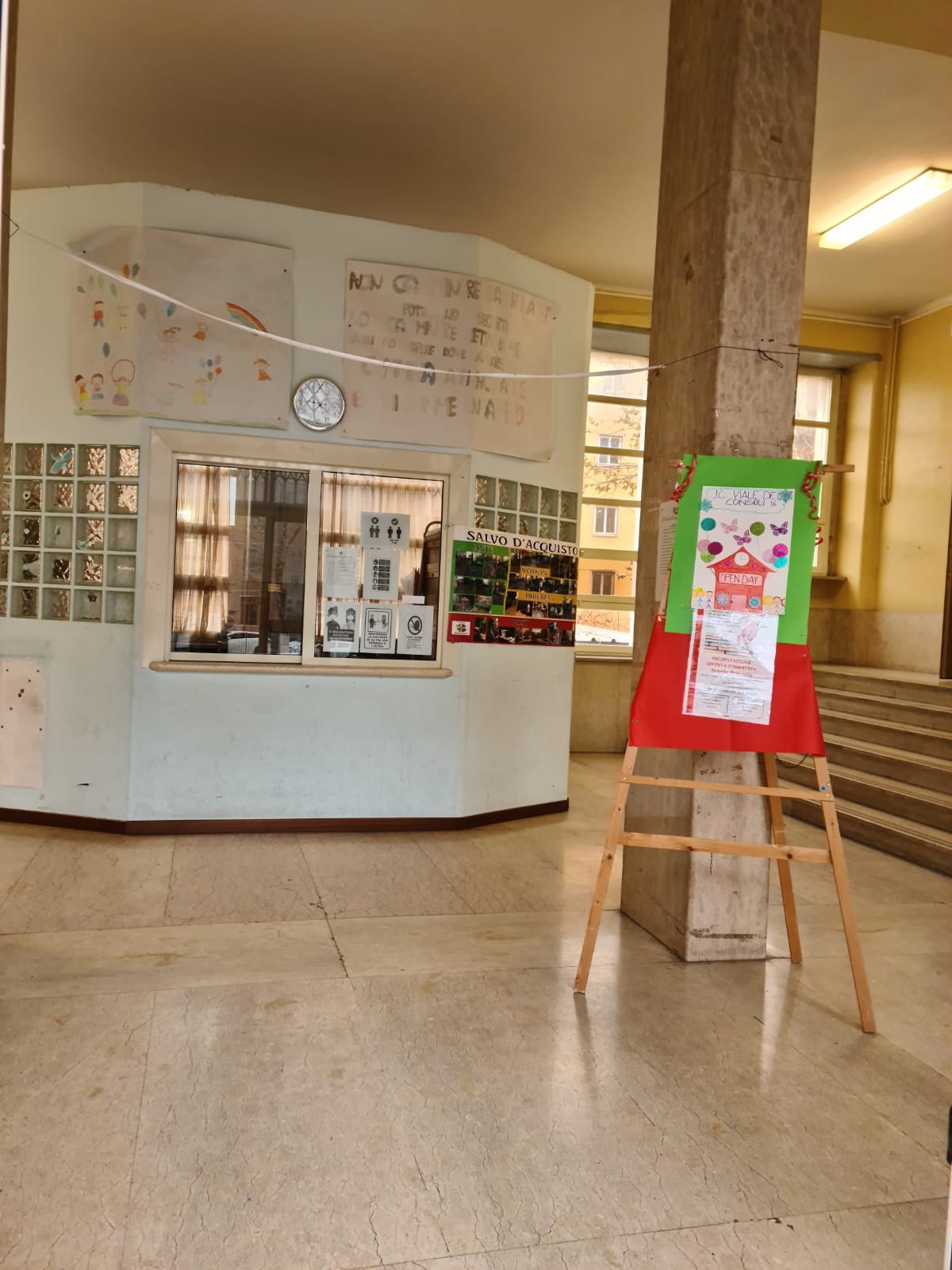 CORRIDOIO
CORRIDOIO
ATRIO
GLI AMBIENTI SCOLASTICI
Salvo D'Acquisto
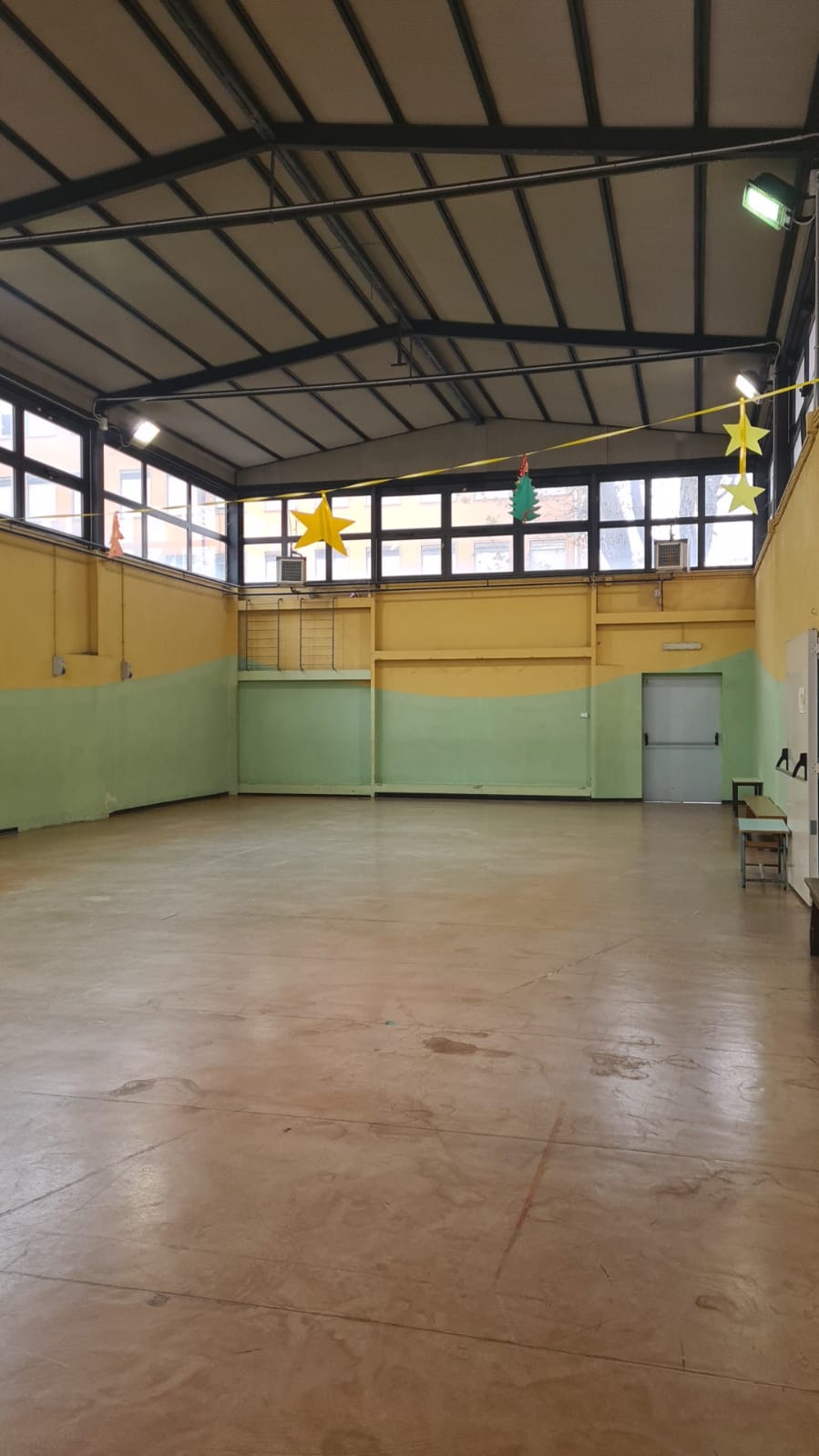 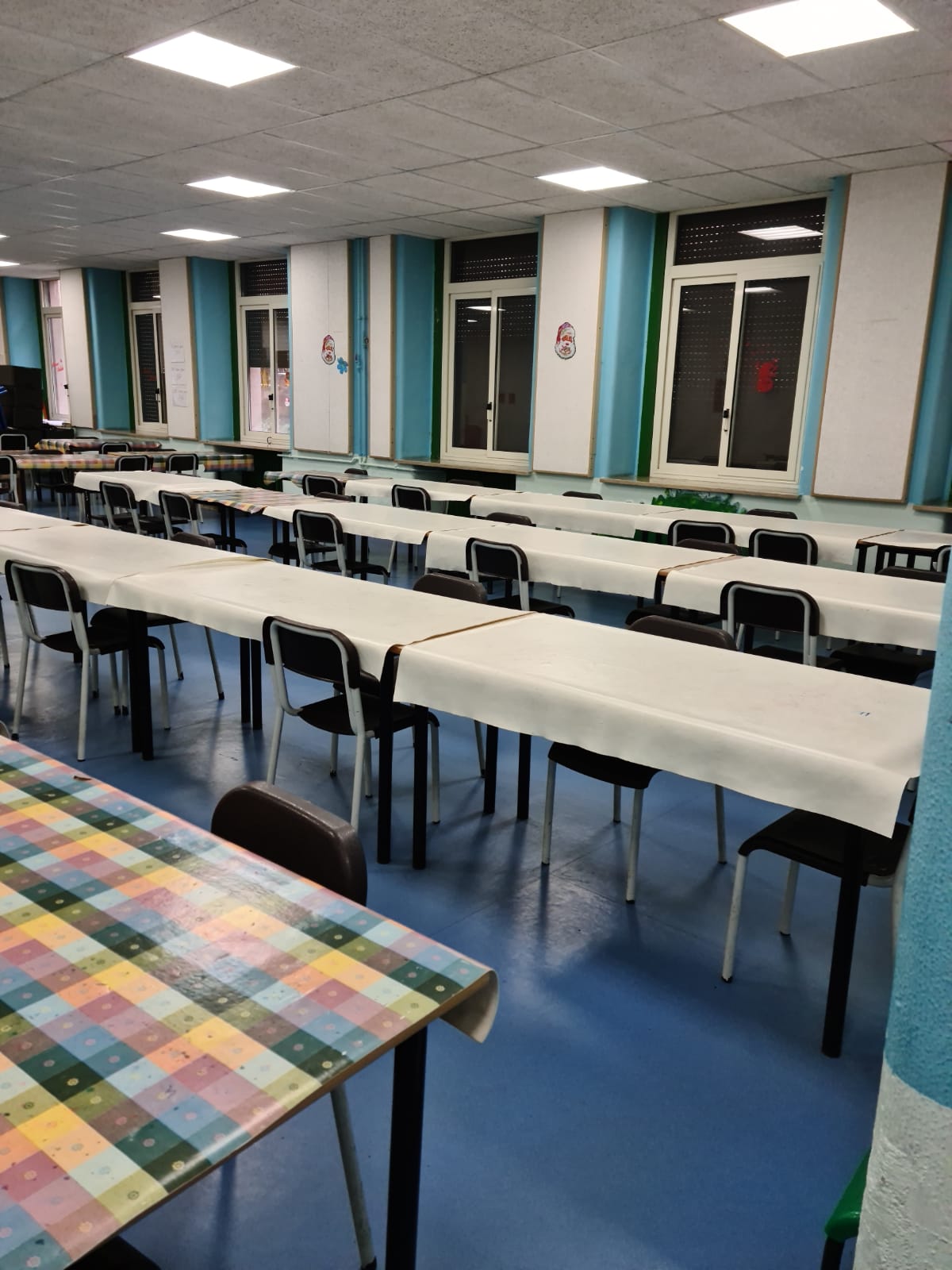 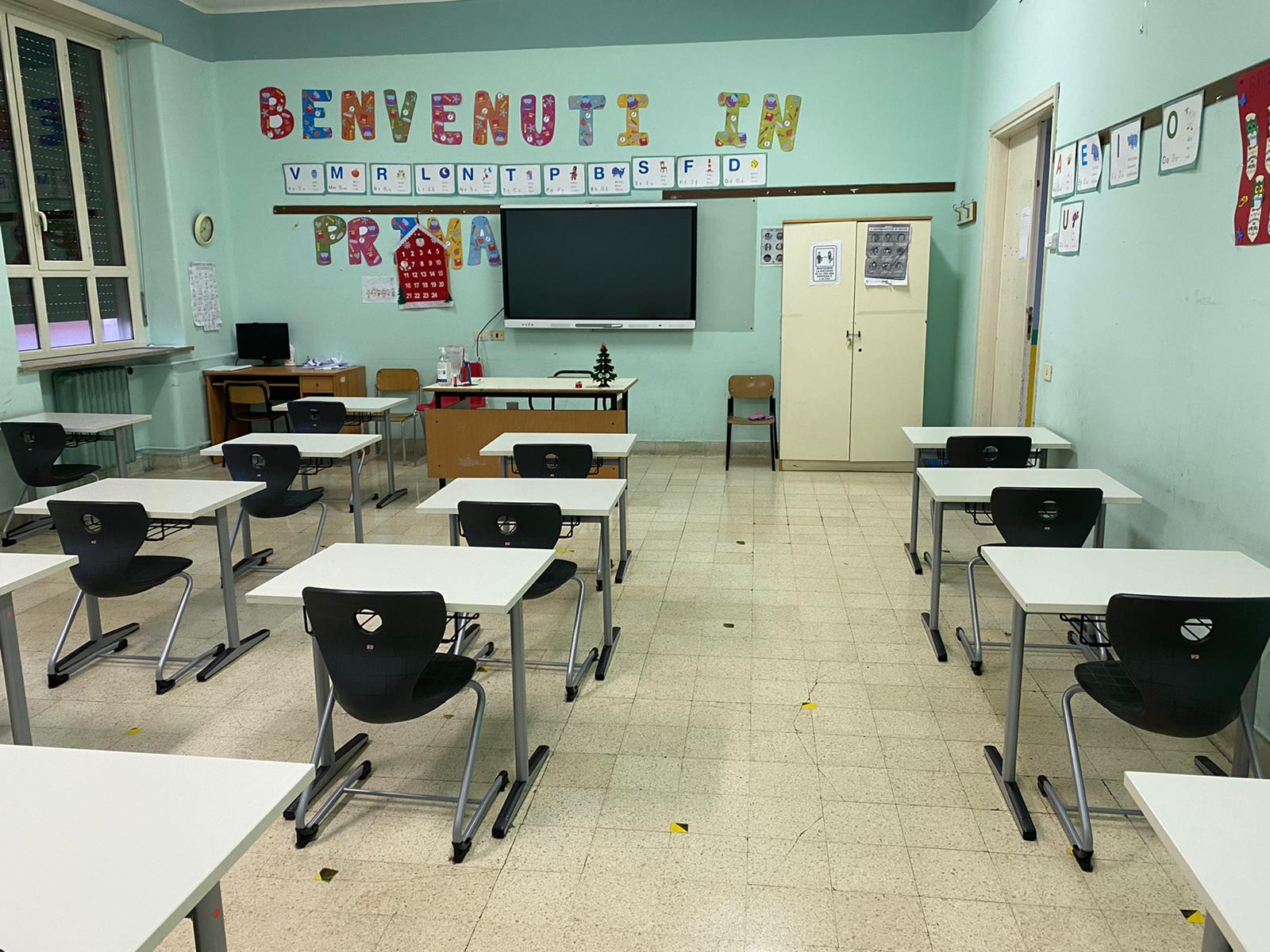 aula
palestra
mensa
GLI AMBIENTI SCOLASTICI
Salvo D'Acquisto
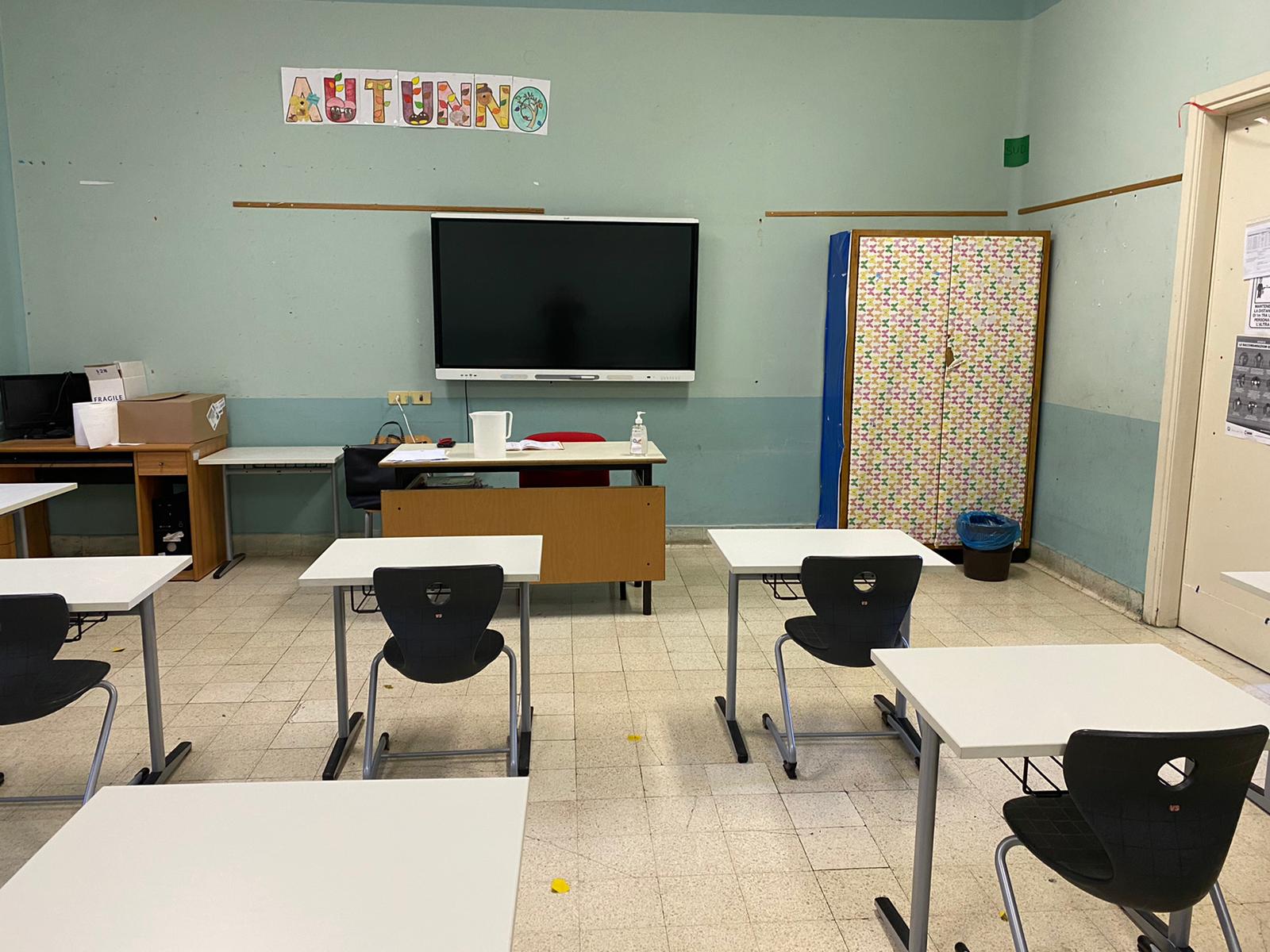 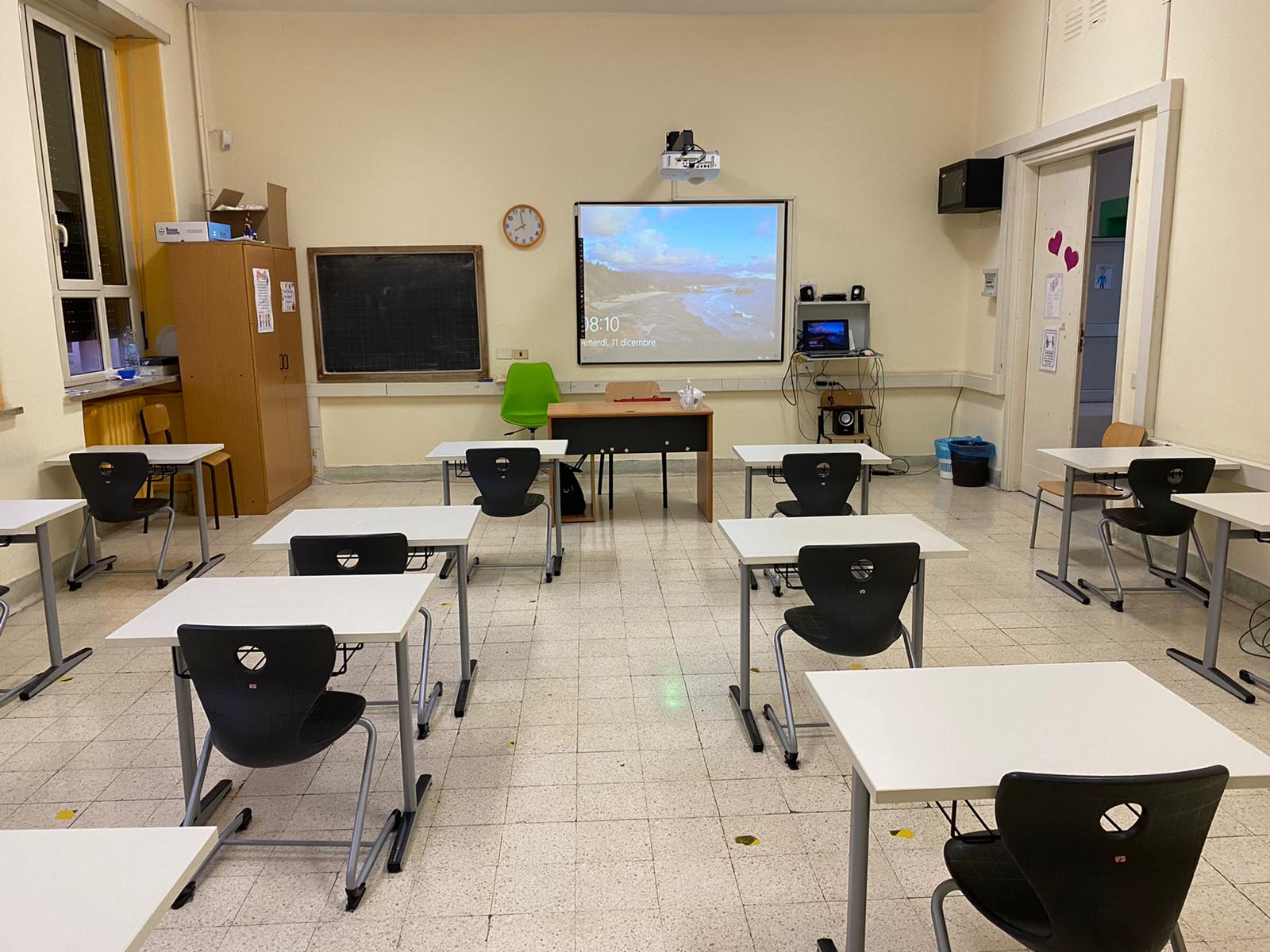 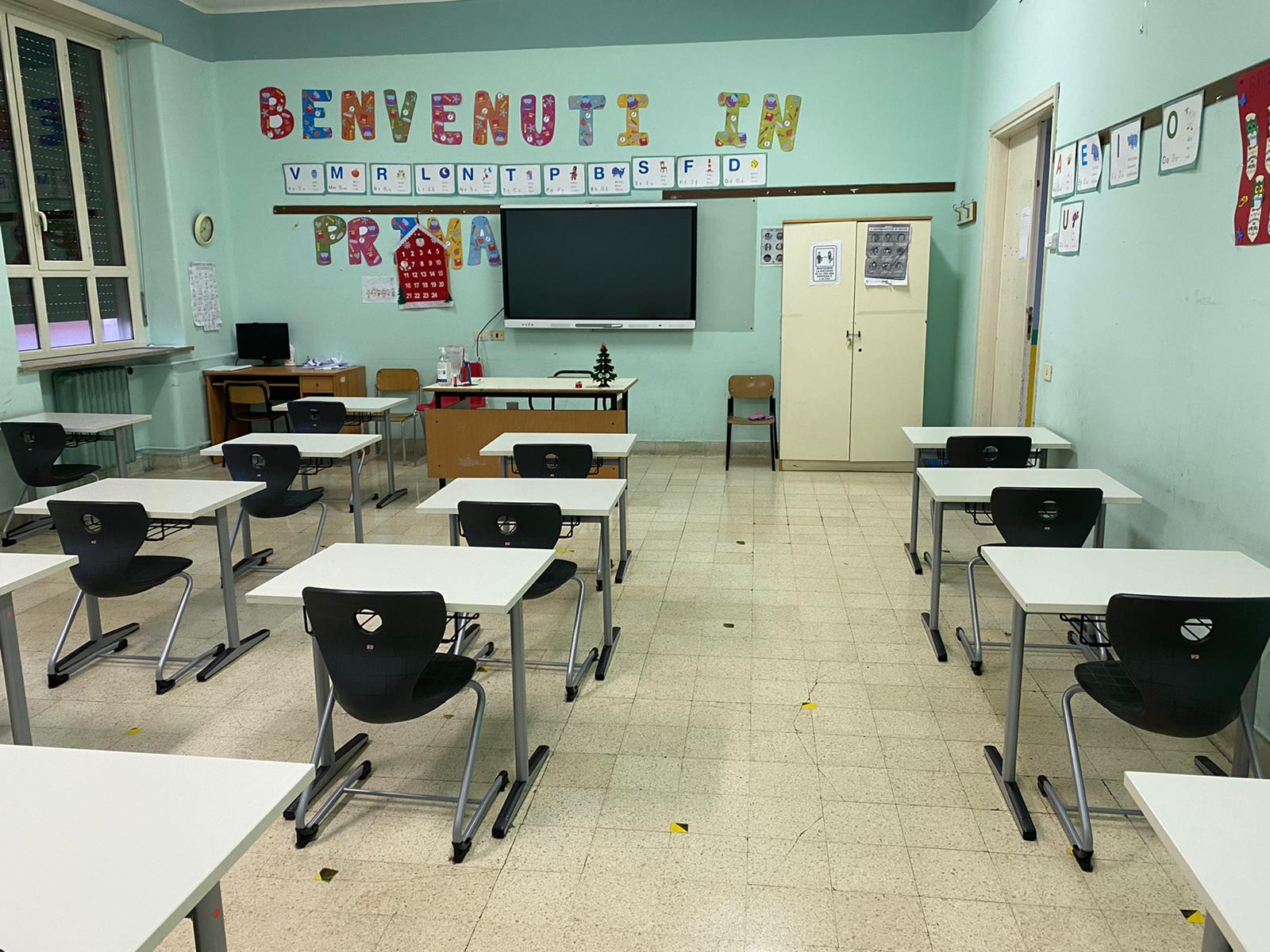 AULe
AULA
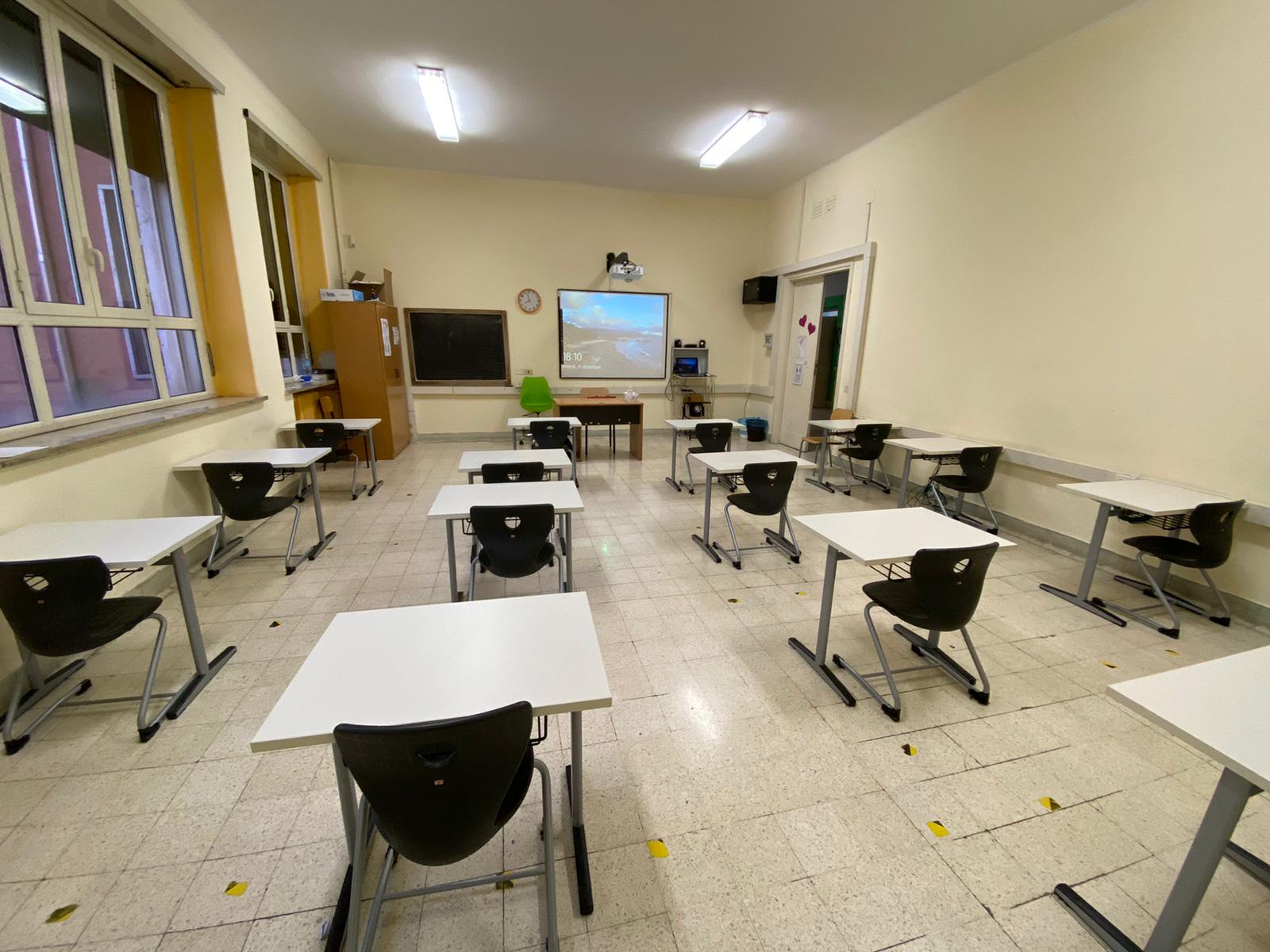 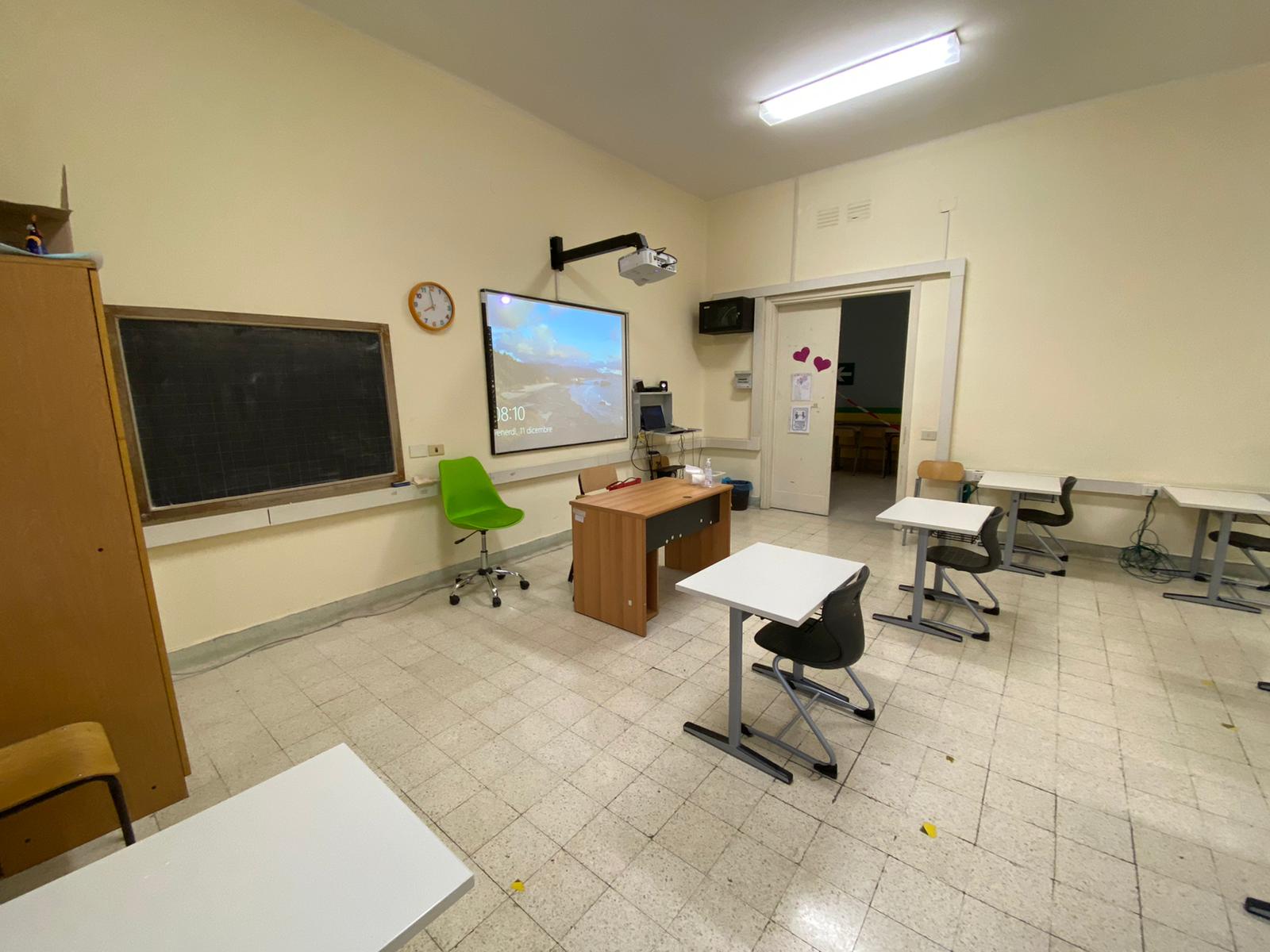 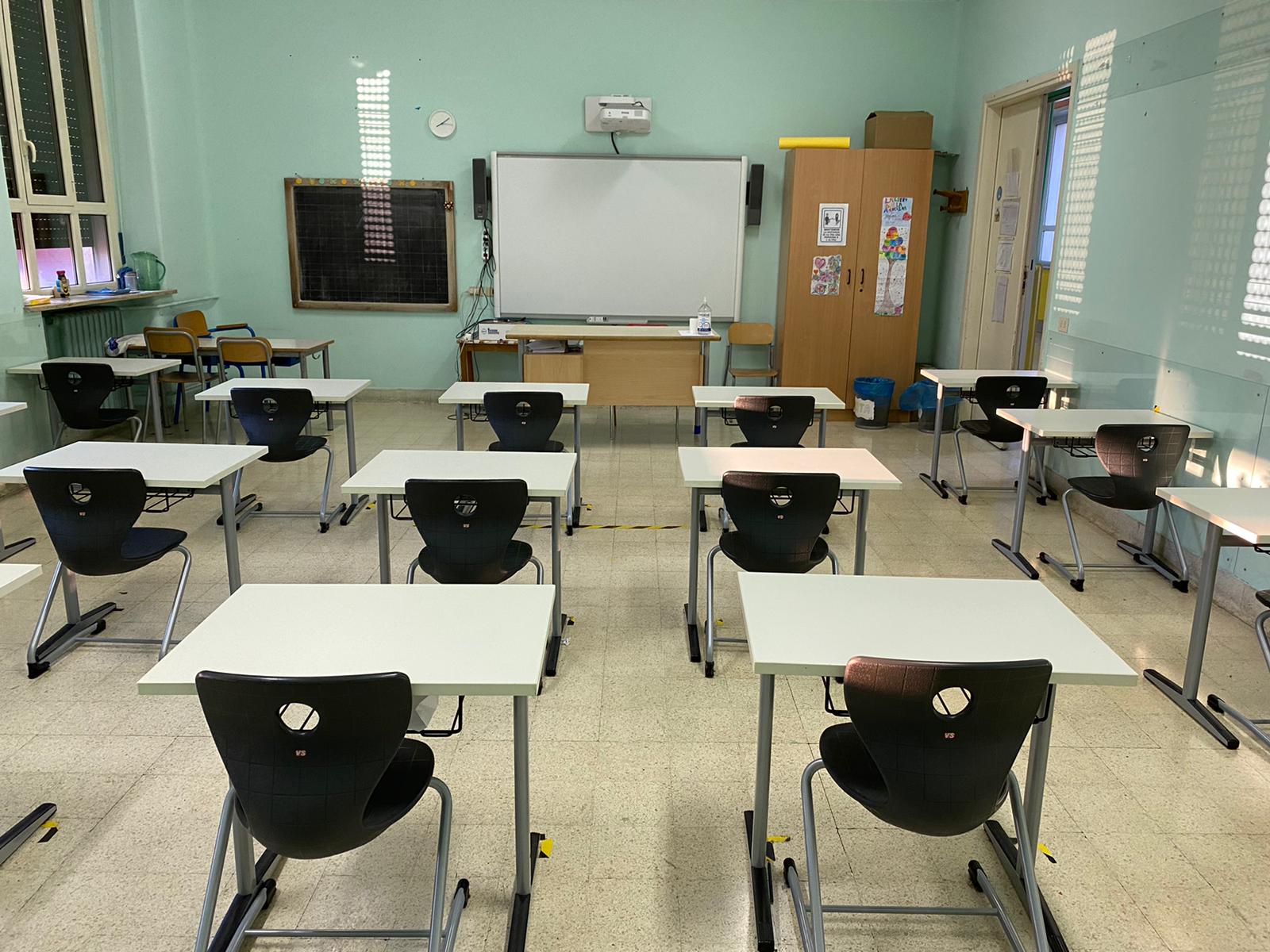 AULe
I. C. GIGI PROIETTI
LE STRUTTURE E LE DOTAZIONI
LE STRUTTURE E LE DOTAZIONI
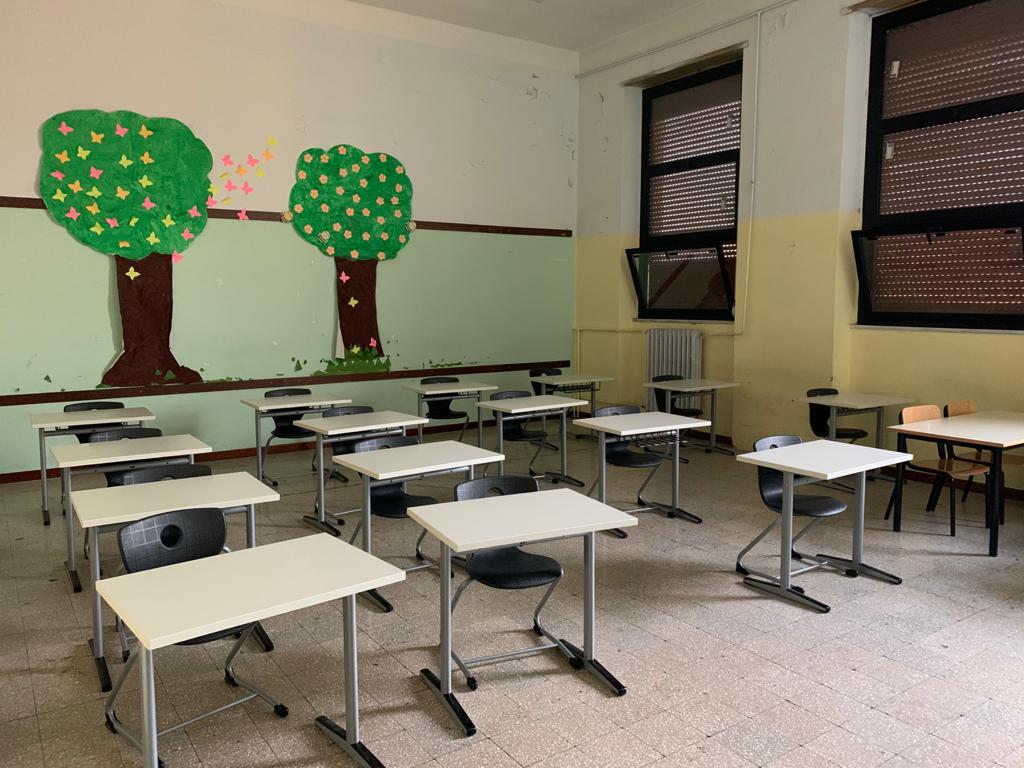 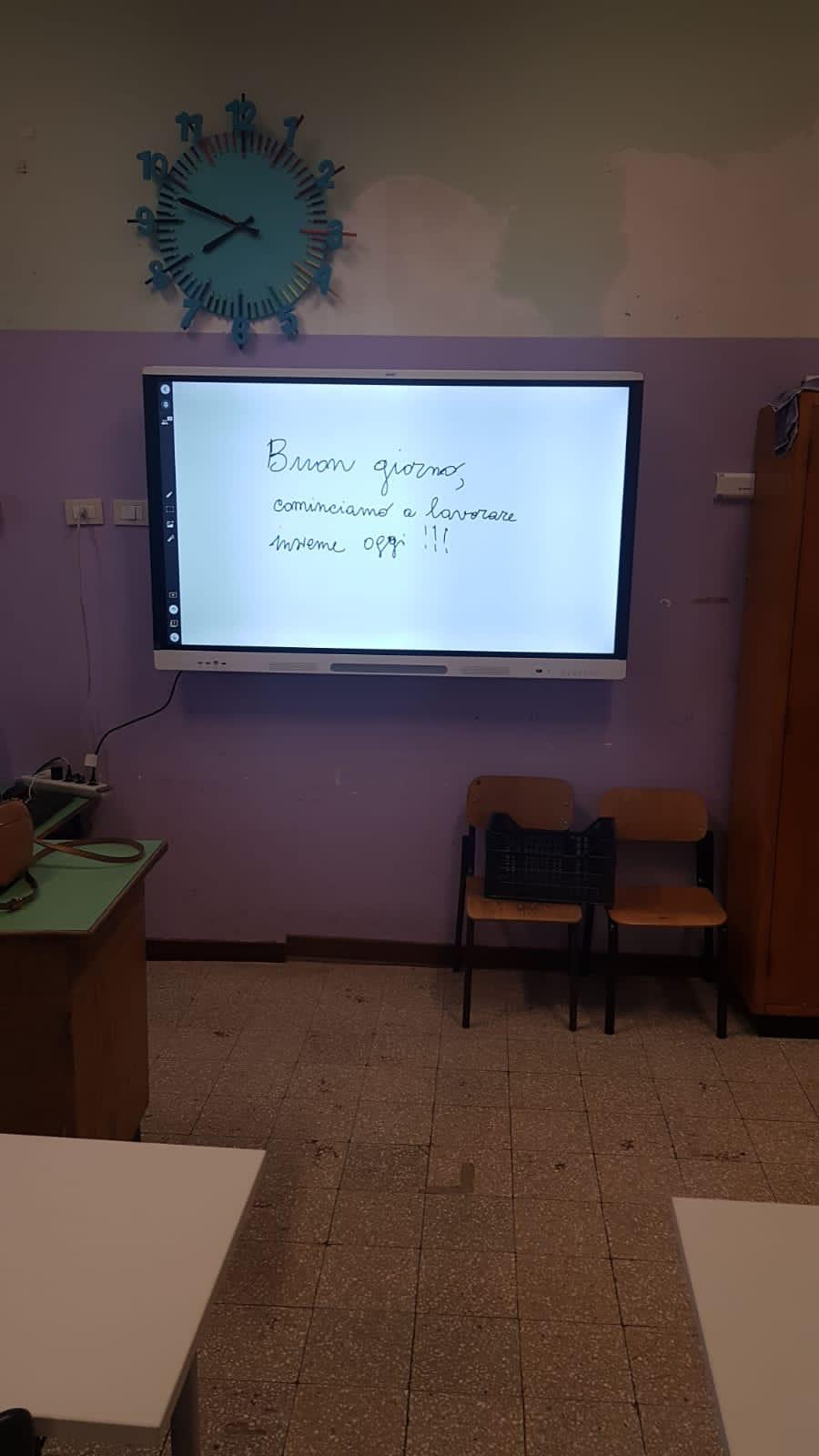 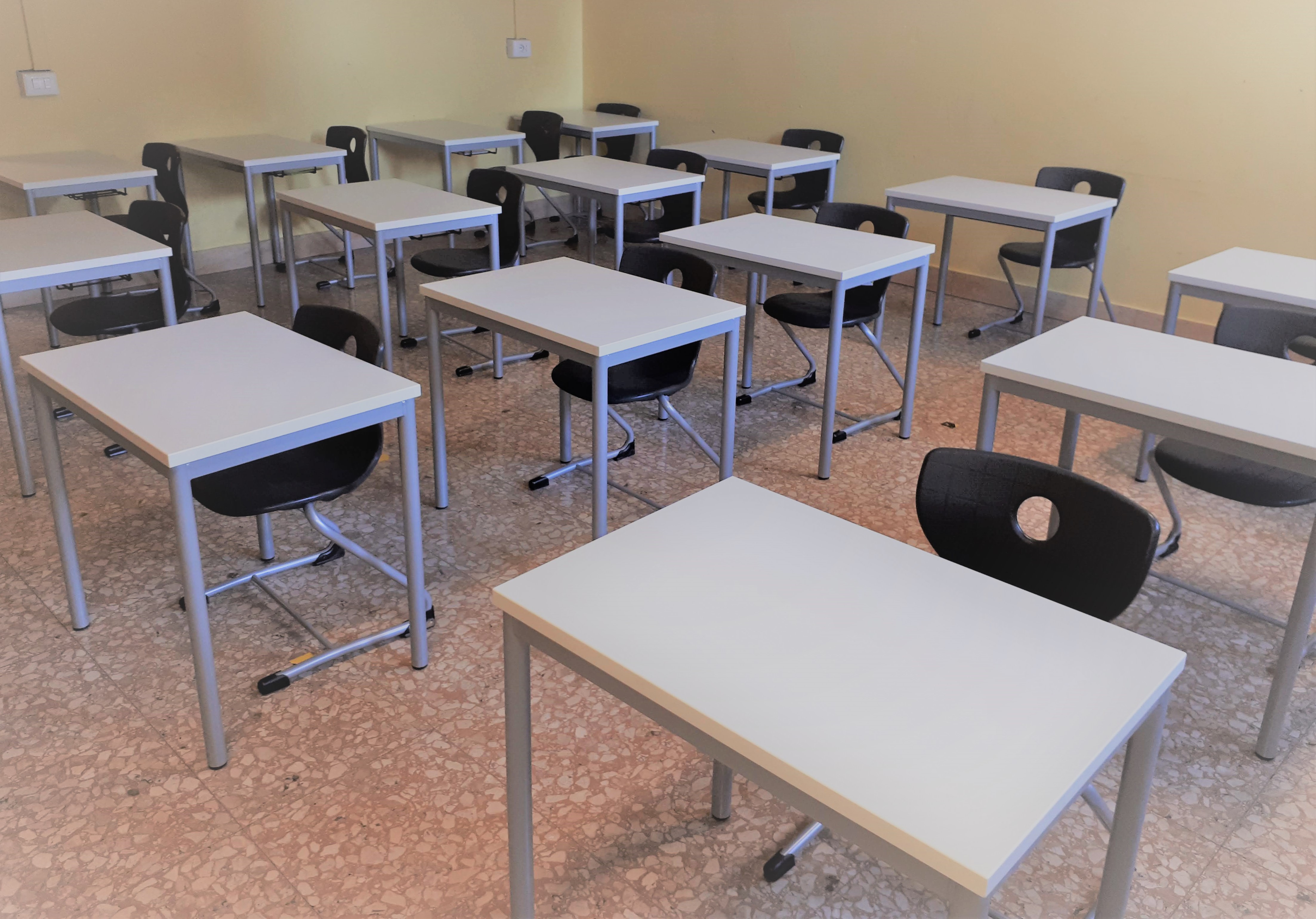 AULE CON SMART TV
AULE CON LIM 
AULA STEM
LABORATORI DI INFORMATICA 
LABORATORI DI SCIENZE
LABORATORI DI ARTE 
LABORATORI DI MUSICA 
BIBLIOTECHE 
PALESTRE 
GIARDINI
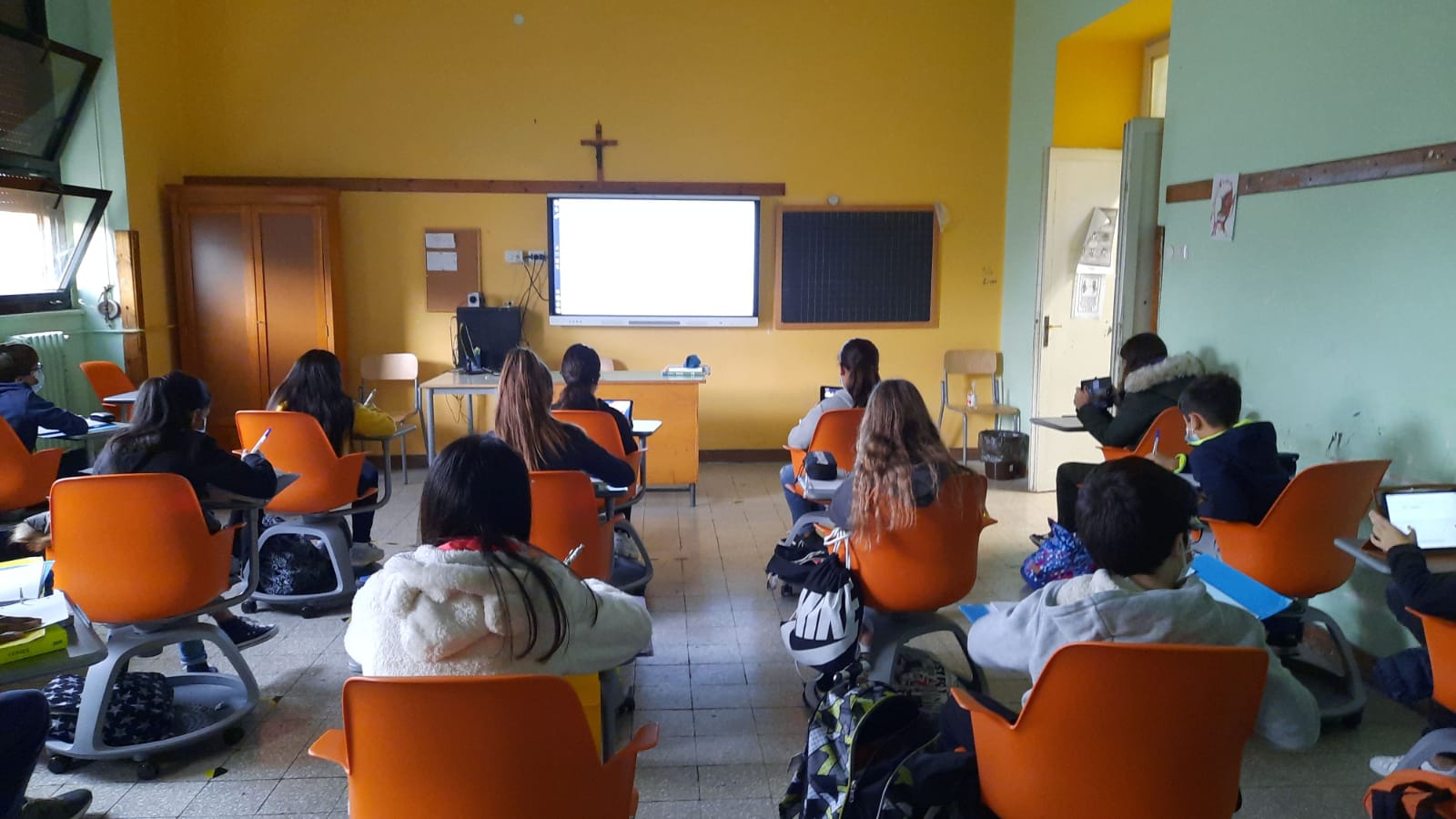 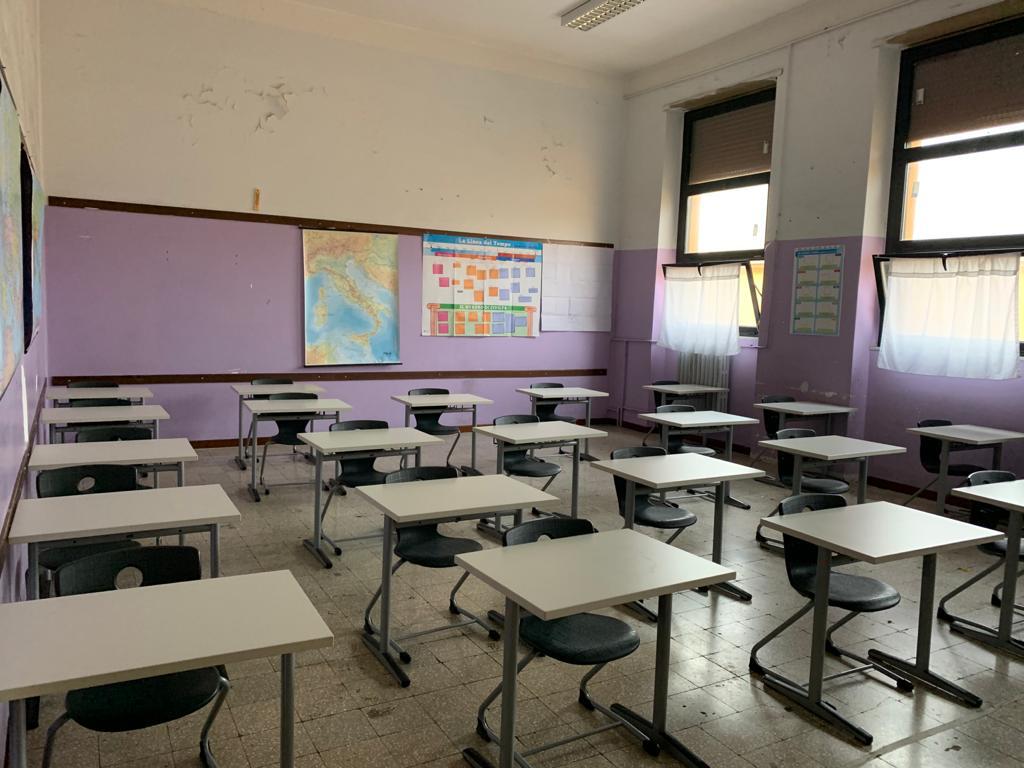 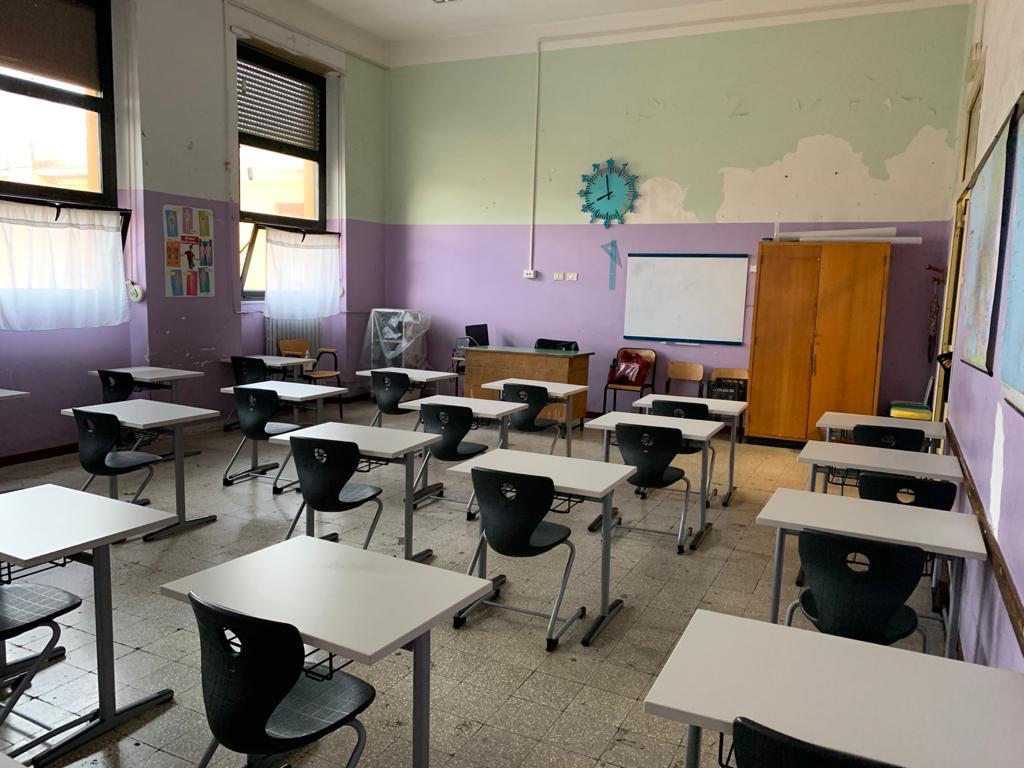 LE STRUTTURE E LE DOTAZIONI
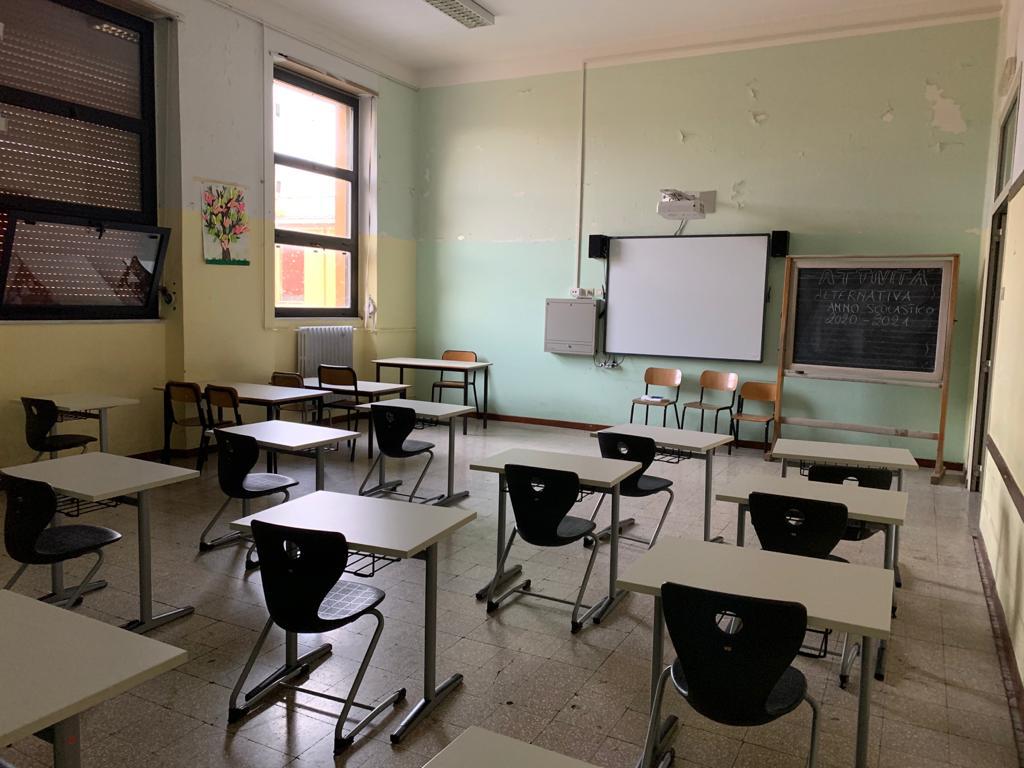 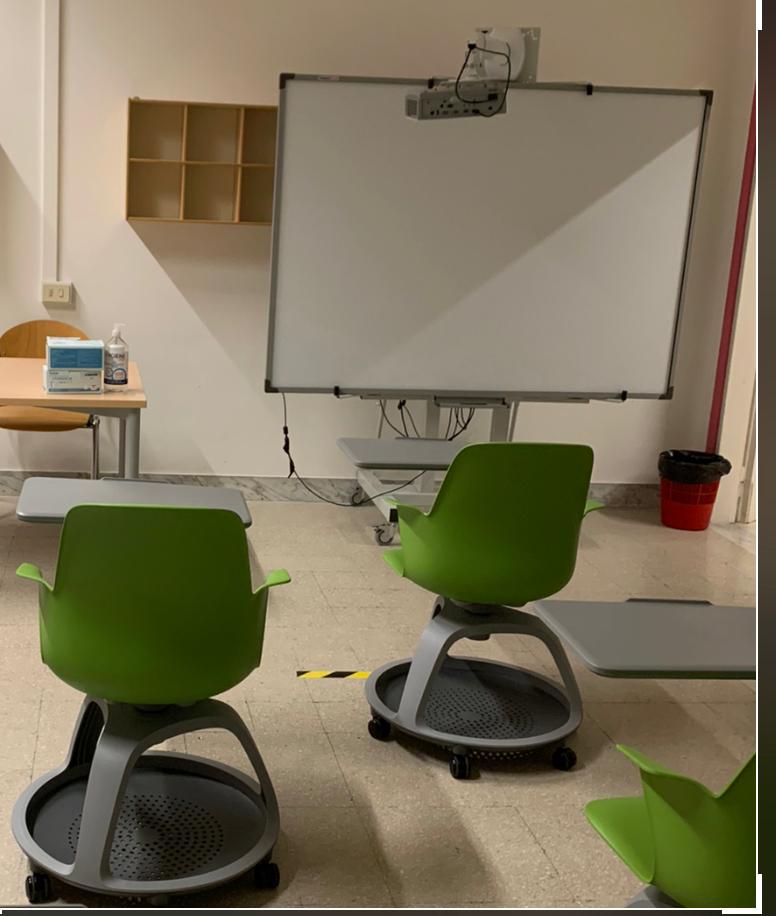 AULE CON SMART TV
AULE CON LIM 
AULA STEM 
LABORATORI DI INFORMATICA 
LABORATORI DI SCIENZE
LABORATORI DI ARTE 
LABORATORI DI MUSICA 
BIBLIOTECHE 
PALESTRE 
GIARDINI
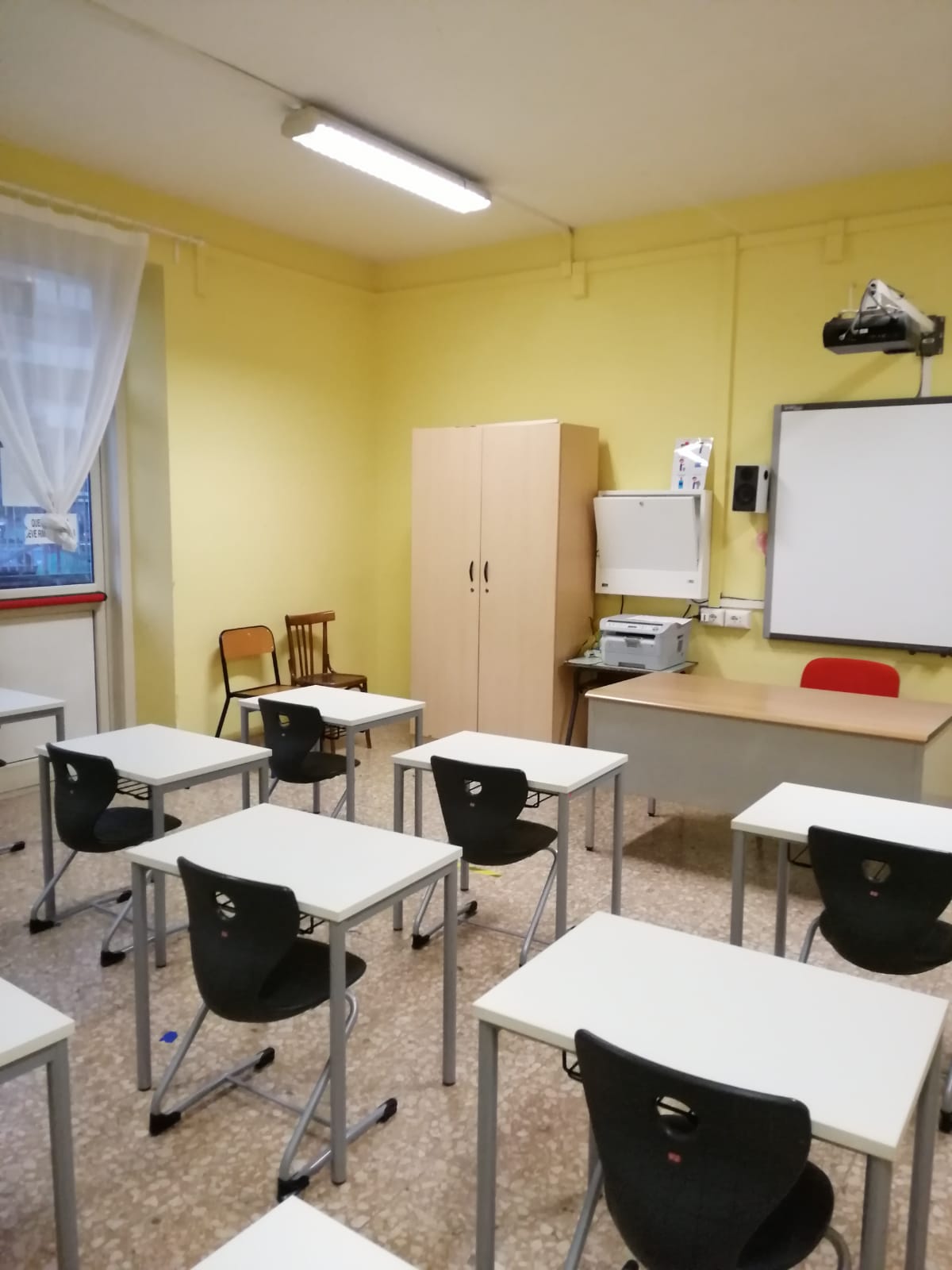 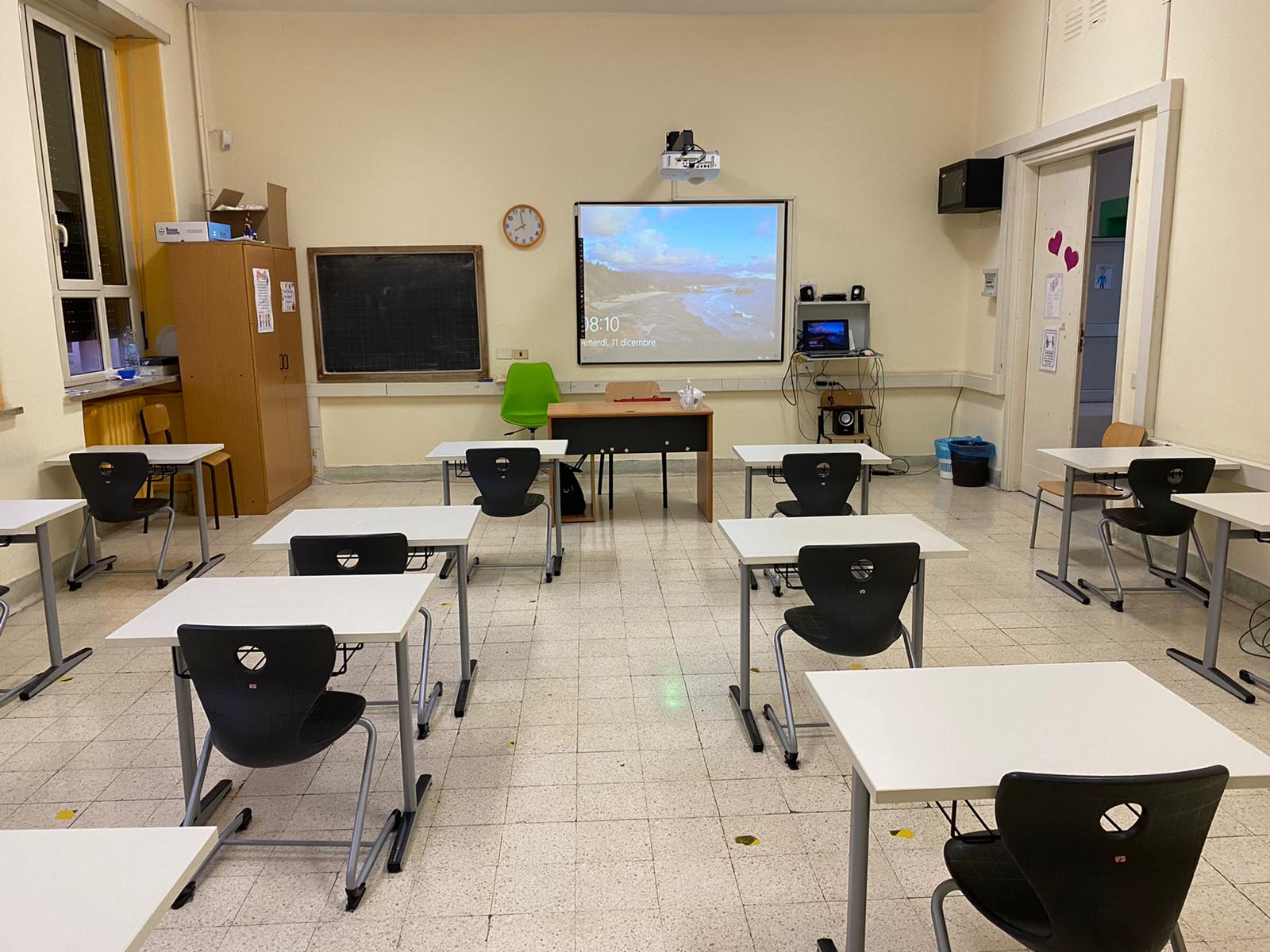 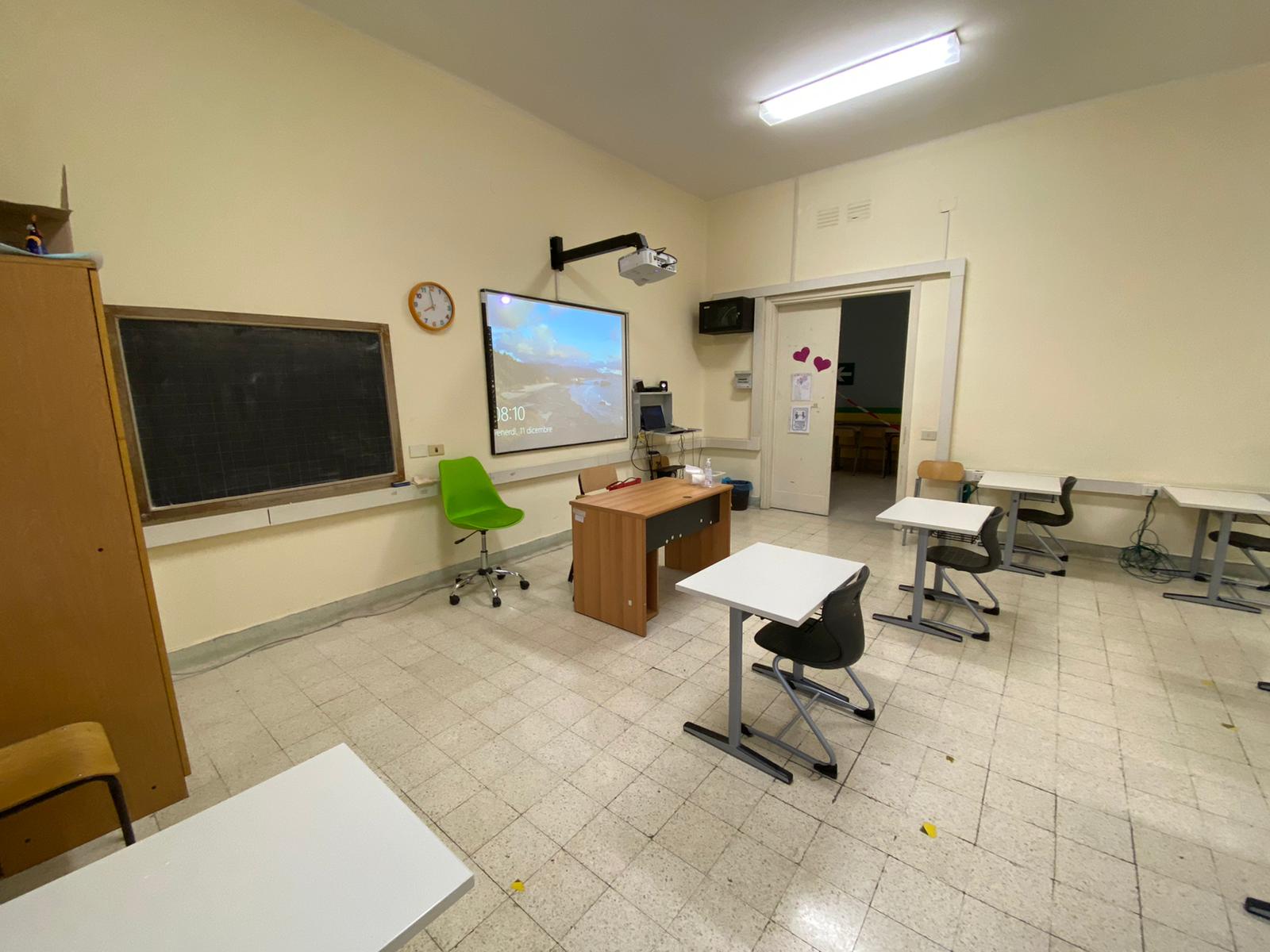 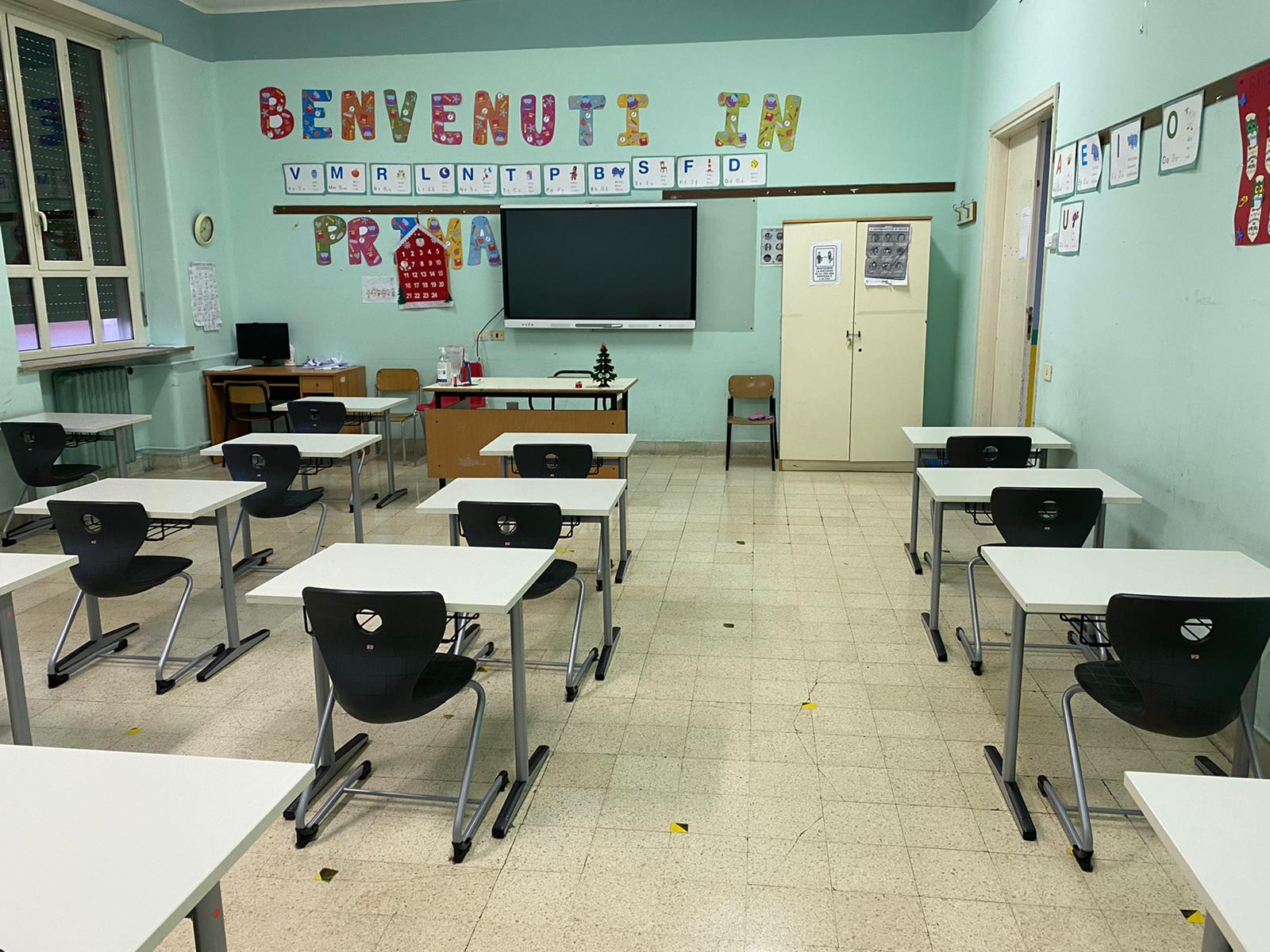 LE STRUTTURE E LE DOTAZIONI
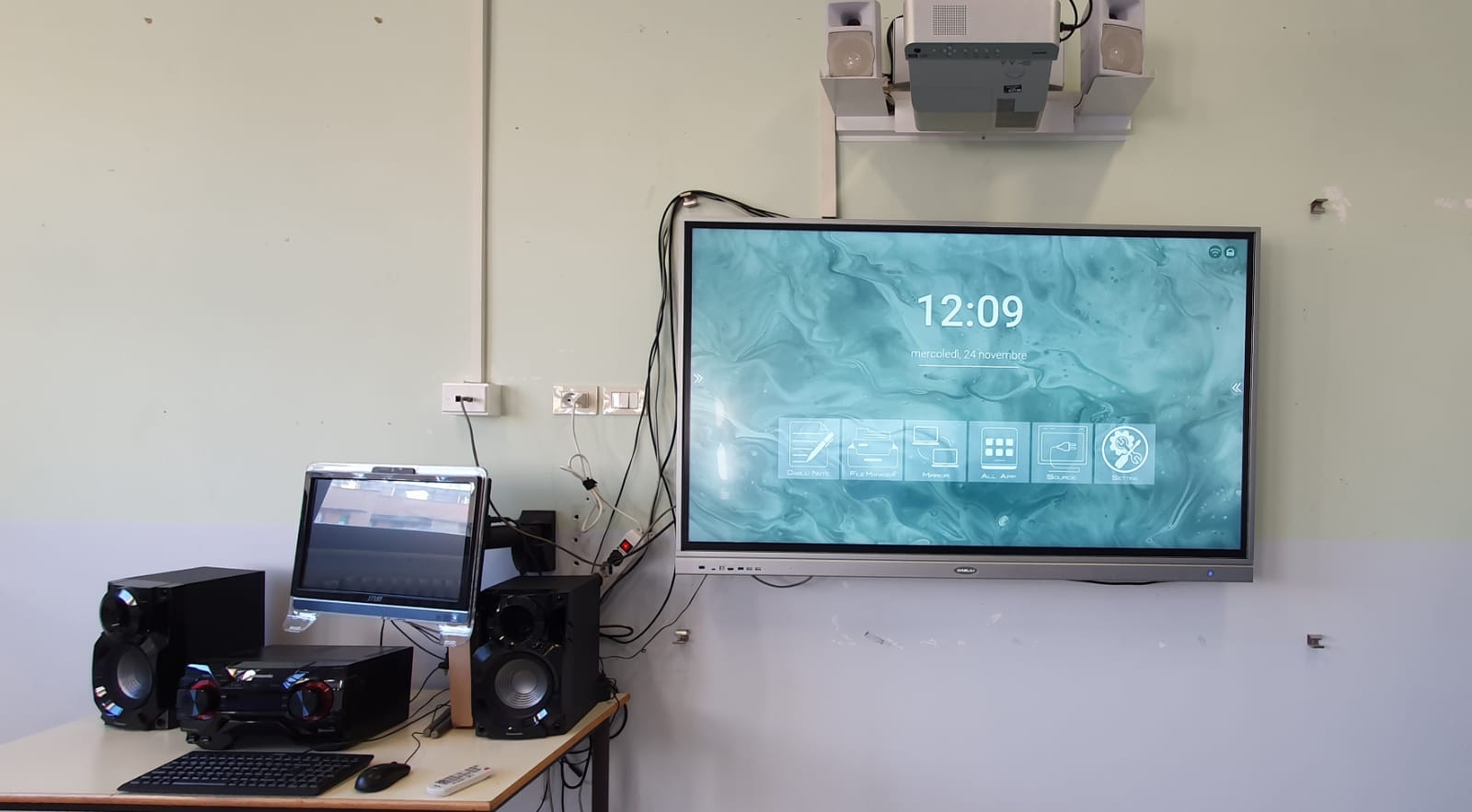 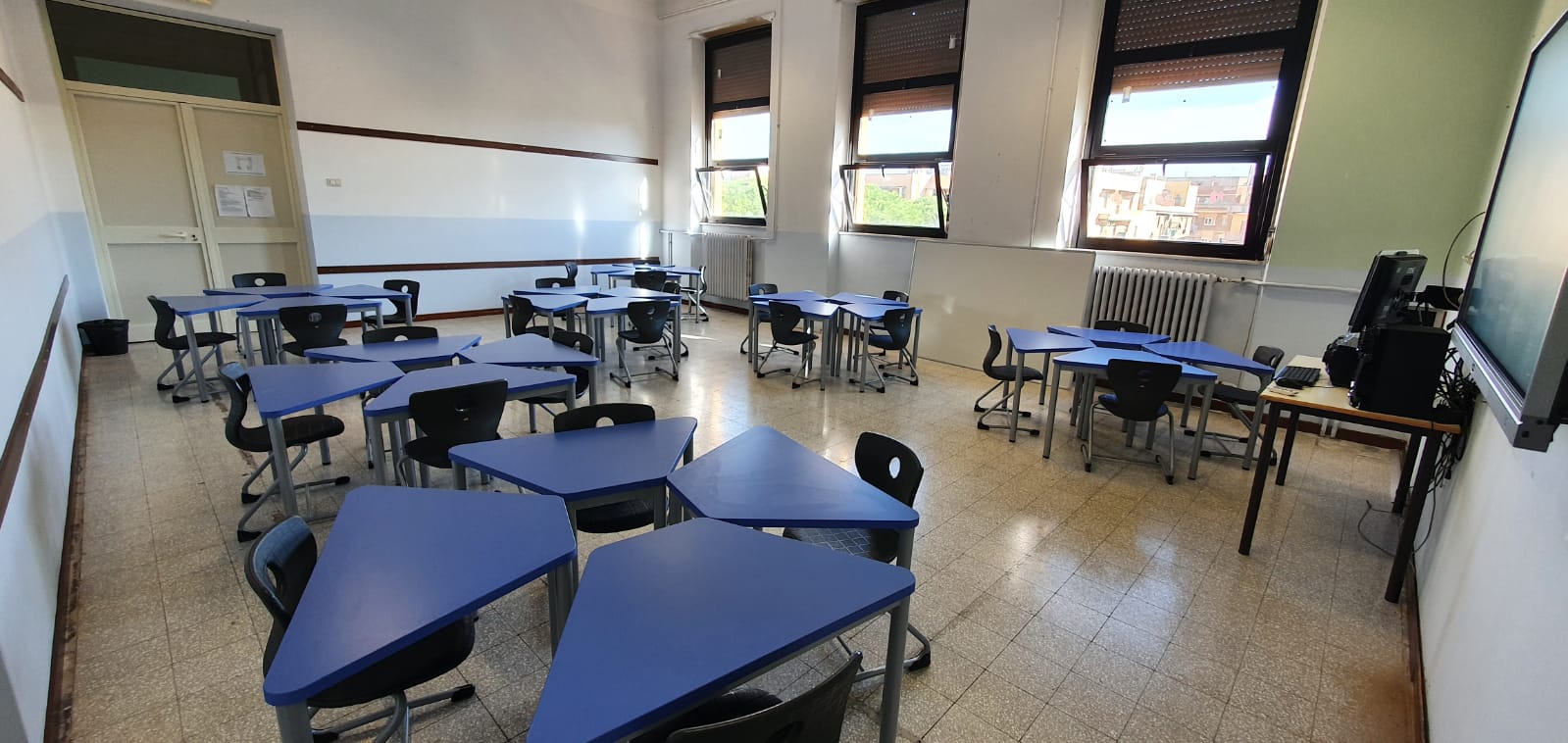 AULa stem
LE STRUTTURE E LE DOTAZIONI
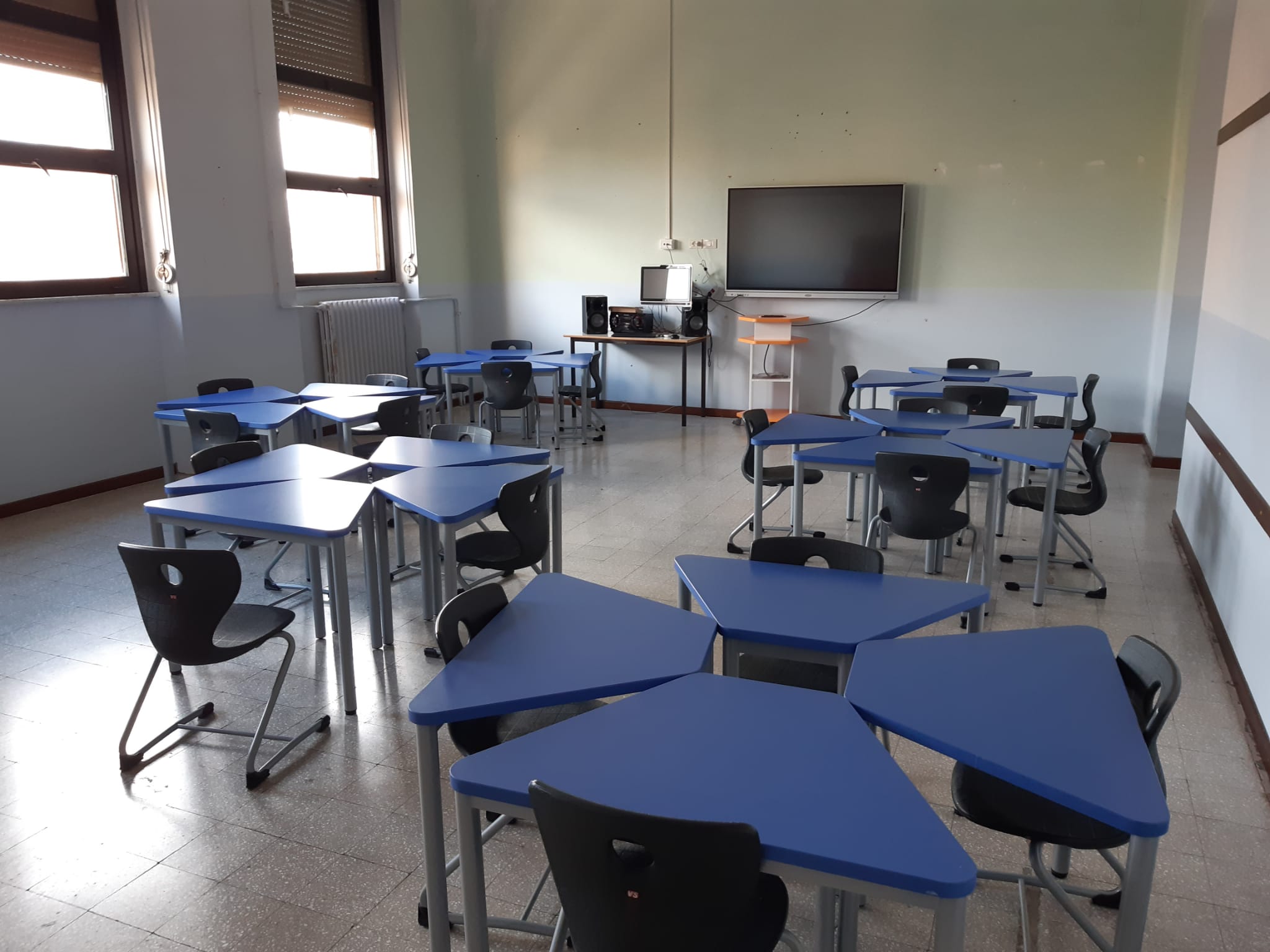 AULA stem
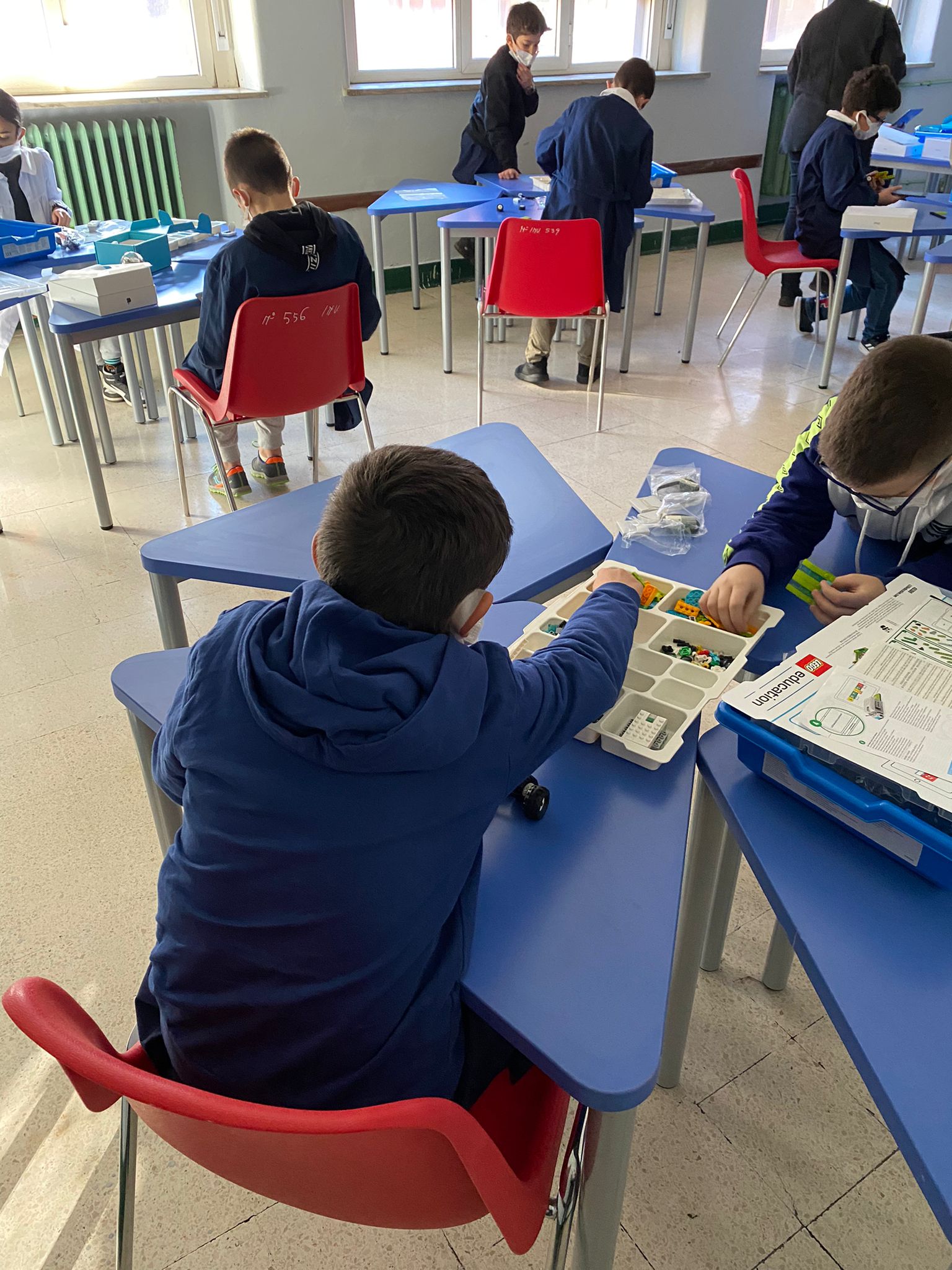 AULA stem
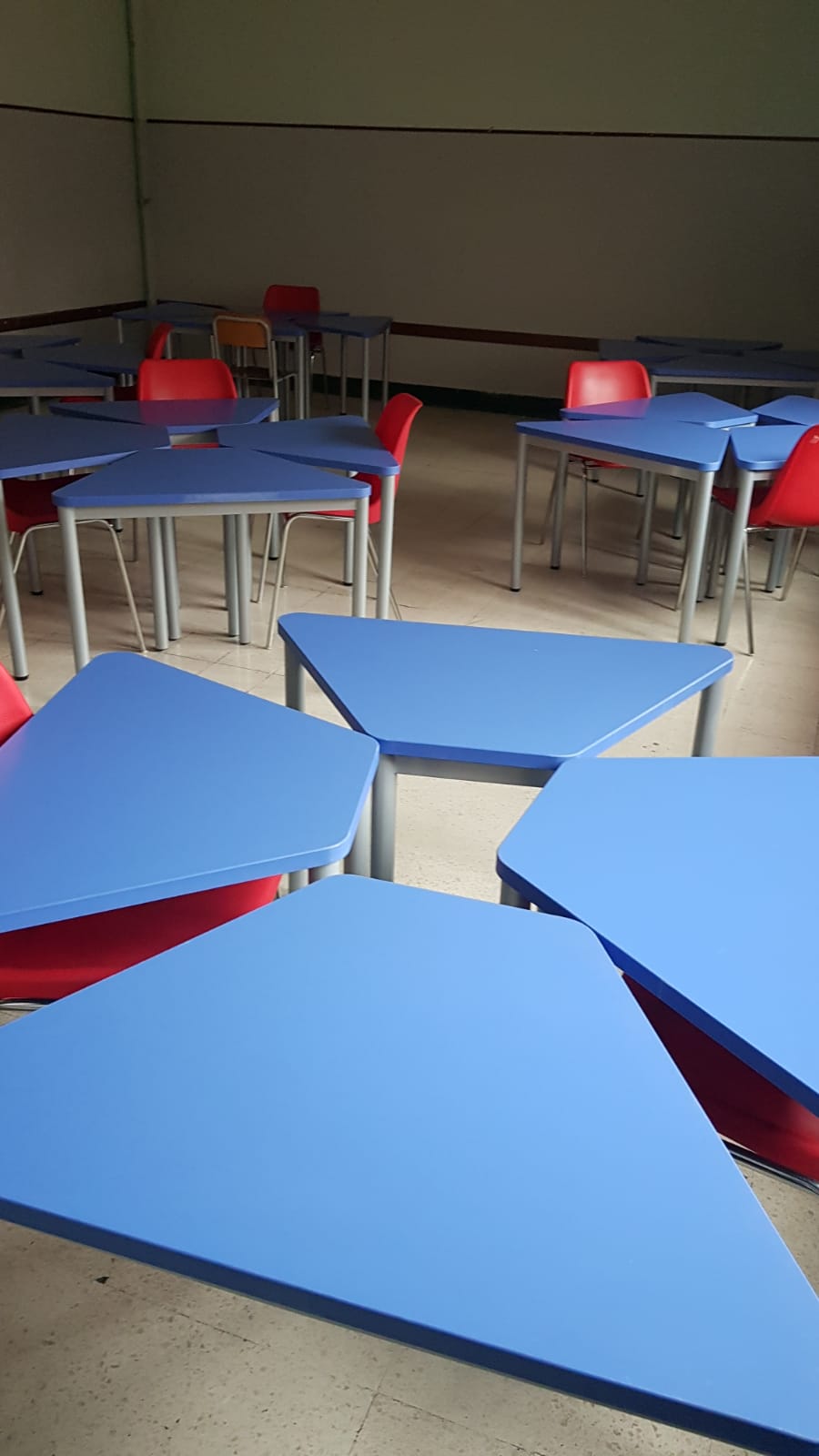 AULA stem
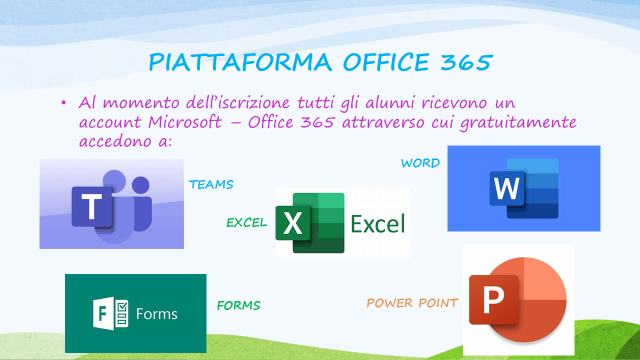 ORGANIZZAZIONE
Collaboratrici del Dirigente Scolastico
Coordinatori/ici per la didattica
Beatrice Antonelli
ALDO FABRIZI​​
I COLLABORATRICE
Laura Gigli
II COLLABORATRICE
Milena Monaco
Antonella Realacci
DAMIANO CHIESA​
Annunziata Coda
SALVO D’ACQUISTO​
Referenti per lo sviluppo strategico dell'Istituto
Francesca Cialone
OPITA OPPIO​
Fabrizio Gesuelli
Gabriele Casti
Leonardo Buffo
QUADRARO
Animatore Digitale
Laura Moretti
I docenti Funzioni strumentali si occupano di diverse aree d'intervento:

Ptof: Simona Imola e Laura Gigli
Valutazione e Esiti: Ornella Buffolino
Continuità: Filomena Conte
Territorio: Francesca Simili
Inclusione: Laura Moretti
I. C. GIGI PROIETTI
LA STABILITÀ DEL CORPO DOCENTE
PERCENTUALE DI DOCENTI 
A TEMPO INDETERMINATO PER ANNI DI SERVIZIO
I. C. GIGI PROIETTI
IL PTOF
CONSULTABILE DAL SITO WEB: ​WWW.ICGIGIPROIETTi.EDU.IT ​ALLA PAGINA DIDATTICA >> PIANO TRIENNALE
IL TEMPO SCUOLA E LE LEZIONI
I. C. GIGI PROIETTI
I PROGETTI
I progetti
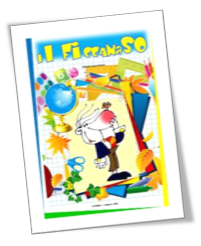 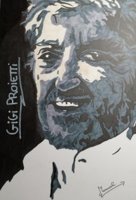 IL GIORNALINO D'ISTITUTO
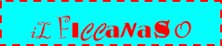 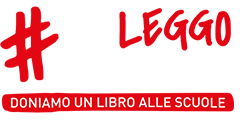 CERTIFICAZIONI LINGUISTICHE​

Potenziamento della lingua inglese per la certificazione internazionale
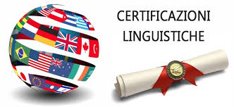 I progetti
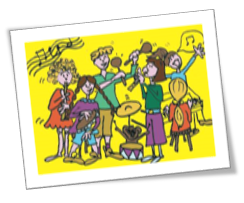 MUSICA A SCUOLA​

Attività di musica d'insieme​
SPORT A SCUOLA​

Attività motorie con esperti e partecipazione ad eventi sportivi
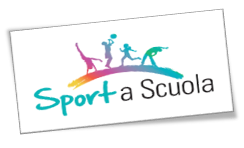 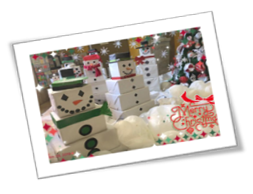 CREATIVA-MENTE​

Attività di allestimento mostre, decorazioni e realizzazione di lavori artistici.​
​
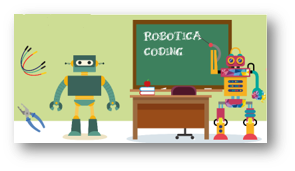 ROBOTICA​ E CODING

Progetto di robotica educativa 
e attività di coding
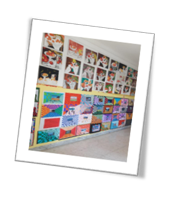 I progetti
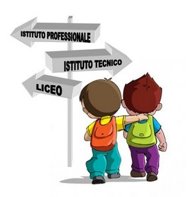 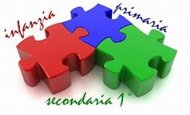 CONTINUITÀ        ORIENTAMENTO
.
Attività condivise di continuità​ per il passaggio dalla scuola dell'infanzia alla primaria e dalla primaria alla secondaria
Attività di orientamento per la scelta della scuola secondaria di secondo grado.
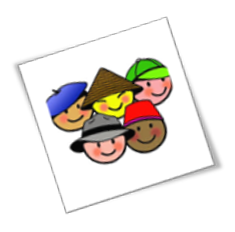 SCREENING

Per facilitare il processo di apprendimento
INTERCULTURA​

Corsi di alfabetizzazione per alunni non italofoni​
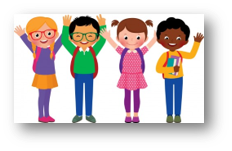 Prevenzione bullismo e cyberbullismo
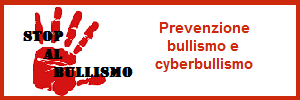 Pagina del sito dedicata alla diffusione di eventi per combattere il bullismo e il Cyberbullismo
Sport e salute
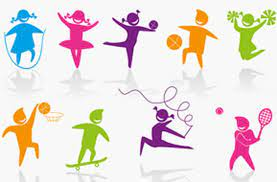 Attività motorie  in collaborazione con esperti del CONI
I. C. GIGI PROIETTI
I SERVIZI IN COLLABORAZIONE CON LE ASSOCIAZIONI DEL TERRITORIO
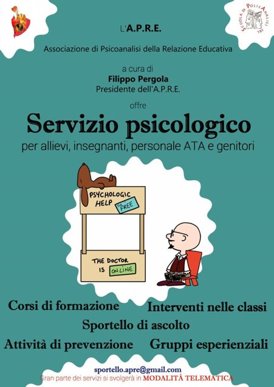 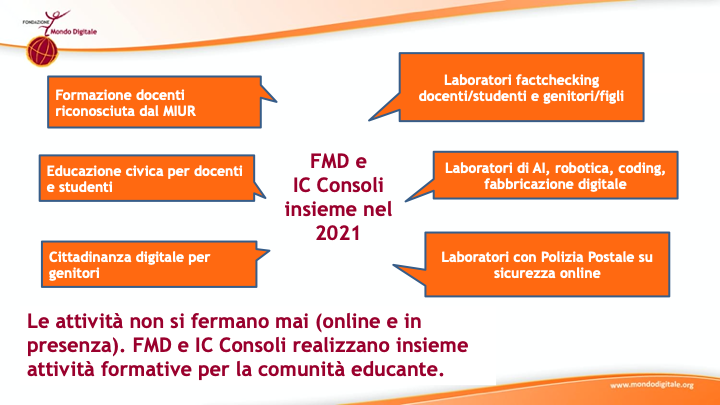 FMD E I.C. GIGI PROIETTI
e I.C. Proietti
Scuole aperte
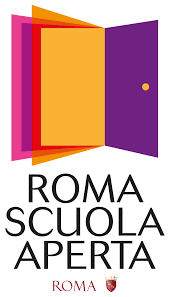 Con il patrocinio del Municipio:
attivazione di laboratori extracurricolari di ROBOTICA, MUSICA,  TEATRO, POTENZIAMENTO DELLA LINGUA ITALIANA.
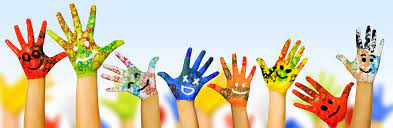 I. C. GIGI PROIETTI
CONTINUITÀ
CONTINUITÀ
SCUOLA INFAnZIA/PRIMARIA ​
SCUOLA PRIMARIA/SECONDARIA DI I GRADO​
Incontri tematici tra alunni delle classi quinte della scuola primaria e alunni/docenti della scuola dell'infanzia



Incontri tra i docenti dei due ordini di scuola per concordare i percorsi formativi
Incontri tematici tra alunni delle classi quinte della scuola primaria e alunni/docenti della scuola secondaria di primo grado


Incontri tra i docenti dei due ordini di scuola per concordare i percorsi formativi
I. C. GIGI PROIETTI
LE ISCRIZIONI
MODALITÀ E TERMINI PER LE ISCRIZIONI ON LINE
Le domande di iscrizione on line dovranno essere presentate tra le ore 8:00 del 21 gennaio 2025 e le ore 20:00 del 10 febbraio  2025.
I genitori e gli esercenti la responsabilità genitoriale dovranno accedere al sistema »Iscrizioni on line», all’interno della piattaforma UNICA, sezione «Orientamento» https://unica.istruzione.gov.it/it/orientamento/iscrizioni utilizzando le credenziali  tramite le credenziali SPID (Sistema Pubblico di Identità Digitale), CIE (Carta di identità elettronica) o eIDAS (electronic IDentification Authentication and Signature)
SCUOLA PRIMARIA
RMEE8G6028 
ALDO FABRIZI 
VIA VALERIO PUBLICOLA, 165
​
CODICI MECCANOGRAFICI​ ​CODICI MECCANOGRAFICI 
DISTINTIVI PER OGNI PLESSO​
RMEE8G6017 
DAMIANO CHIESA 
VIA MARCO DECUMIO, 25
RMEE8G6039 
SALVO D’ACQUISTO 
VIA SELINUNTE, 3
CODICE MECCANOGRAFICO
I. C. GIGI PROIETTI
I CRITERI DI FORMAZIONE DELLE CLASSI PRIME
CRITERI FORMAZIONE CLASSI I - PRIMARIA
TEMPO SCUOLA SCELTO DALLE FAMIGLIE (SE ACCOGLIBILE)  
INFORMAZIONI RICEVUTE DALLA SCUOLA DELL’INFANZIA, SE DISPONIBILI

AL FINE DI COSTITUIRE CLASSI EQUILIBRATE, SI TERRÀ CONTO TENDENZIALMENTE DEI SEGUENTI CRITERI:
Distribuzione equa DI MASCHI E FEMMINE  
Distribuzione equa NON ITALOFONI  
Distribuzione equa  ANTICIPATARI
Distribuzione equa DIVERSAMENTE ABILI
NON SARANNO INSERITI FRATELLI GEMELLI NELLA STESSA CLASSE
ULTERIORI ELEMENTI ORIENTATIVI APPORTATI DAL PROGETTO SCREENING  (SE REALIZZATO)
CRITERI PRECEDENZA CLASSI ISCUOLA PRIMARIA – TEMPO PIENO
La precedenza assoluta per il posizionamento della graduatoria è riservata ai bambini che compiono 6 anni entro il 31/12/2025
Per i bambini che compiranno 6 anni entro il 30/04/2026 verrà effettuata graduatoria distinta e potranno concorrere per i posti eventualmente disponibili dopo la pubblicazione della graduatoria
CRITERI PRECEDENZA CLASSI I SCUOLA PRIMARIA – TEMPO PIENO
Bambino con nucleo familiare monoparentale (unico genitore ad esprimere la potestà sul figlio) il cui unico genitore è lavoratore;
 Bambino con entrambi i genitori lavoratori;
 Bambino residente nell'ambito territoriale della scuola;
 Bambino del quale uno o entrambi i genitori prestano attività lavorativa nell'ambito territoriale della scuola (in alternativa al punto precedente);
Bambino proveniente dalla Scuola dell'Infanzia Comunale annessa al plesso della Scuola Primaria per la quale si richiede l'iscrizione;
 Bambino figlio di genitore invalido superiore al 74%
 Bambino gemello;
 Bambino con famiglie numerose- Per ogni fratello iscritto nel plesso dopo il 2° (in aggiunta ai punti precedenti)
I. C. GIGI PROIETTI
Grazie per l'attenzione!